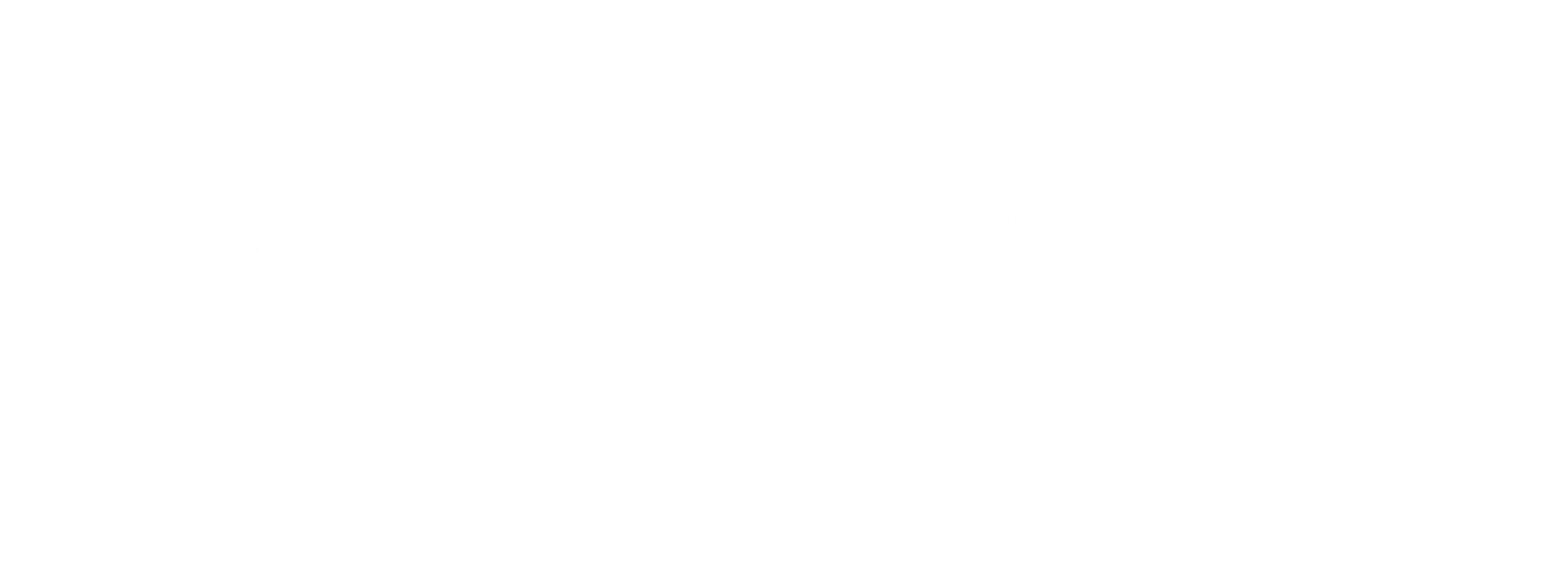 À QUOI ÇA SERT ?
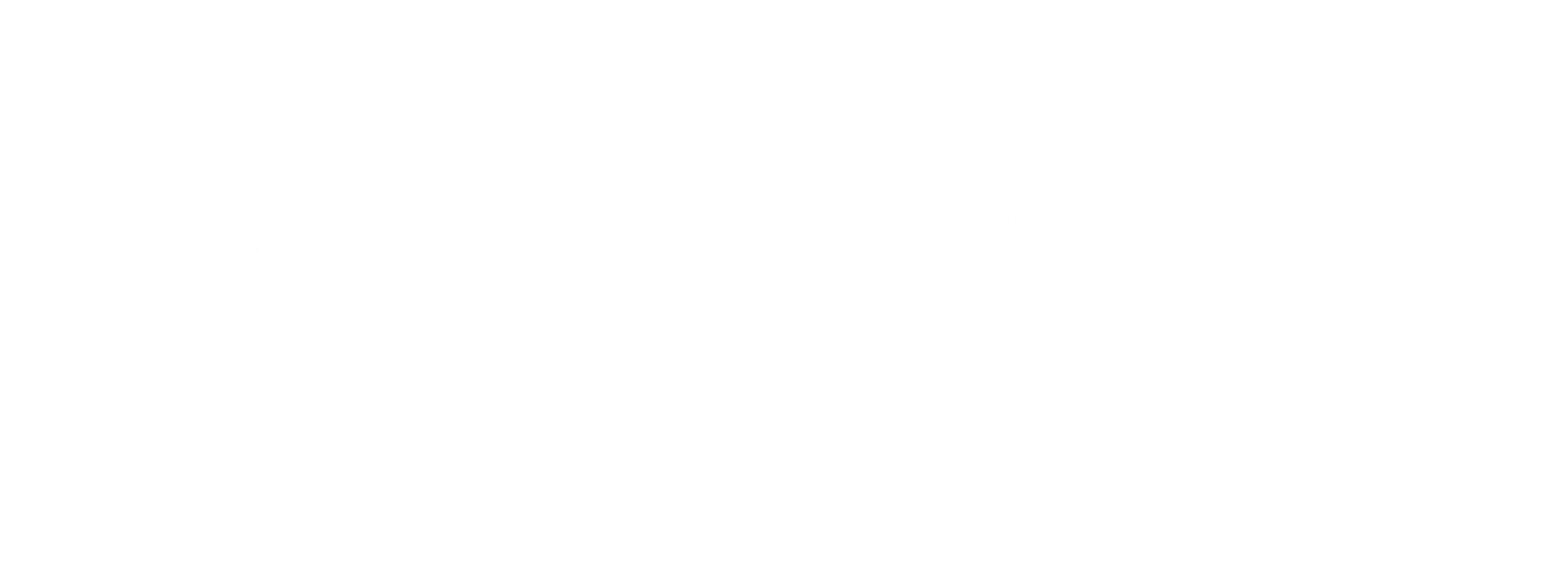 Word
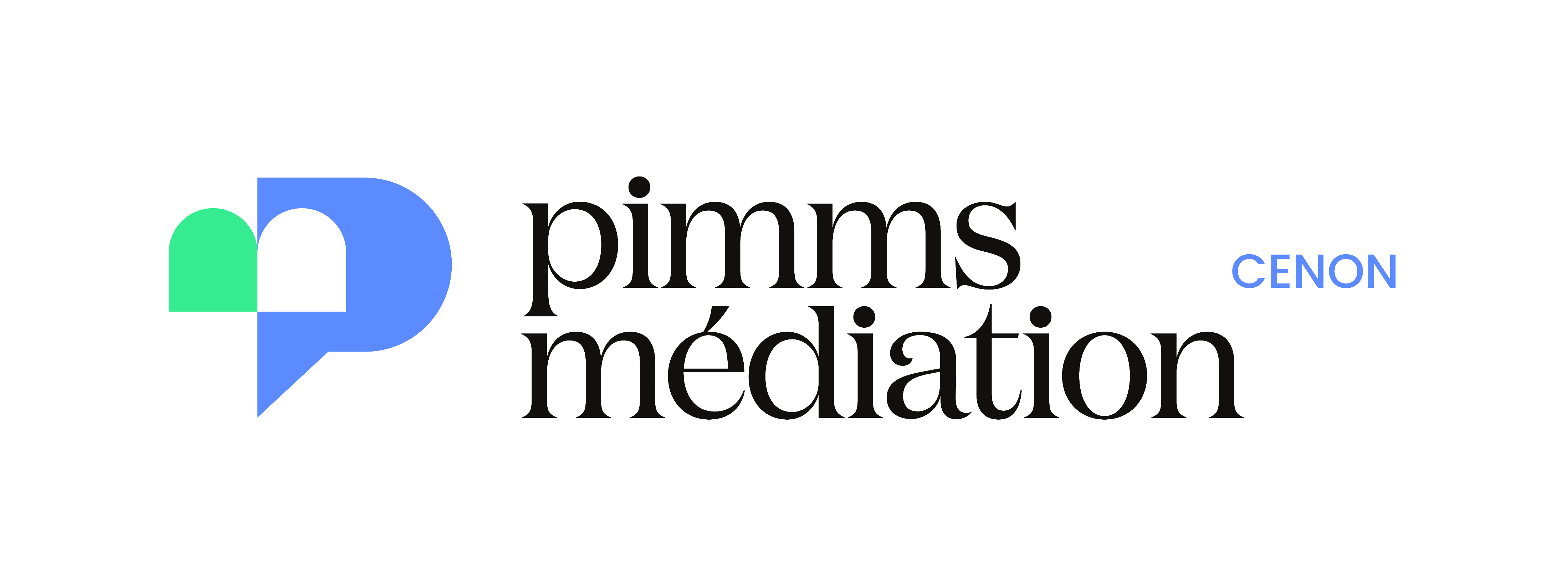 À QUOI ÇA SERT ?
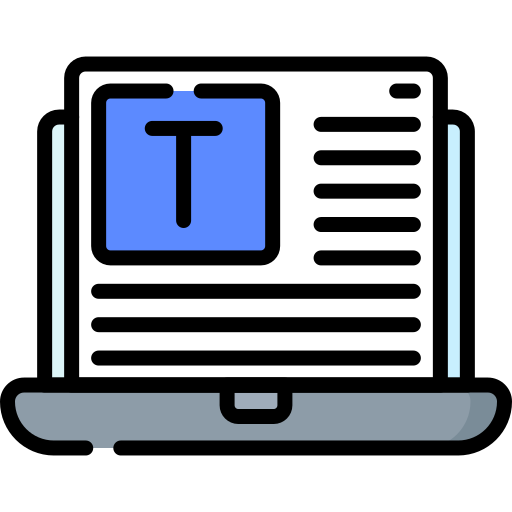 Word sert principalement à faire du traitement de texte
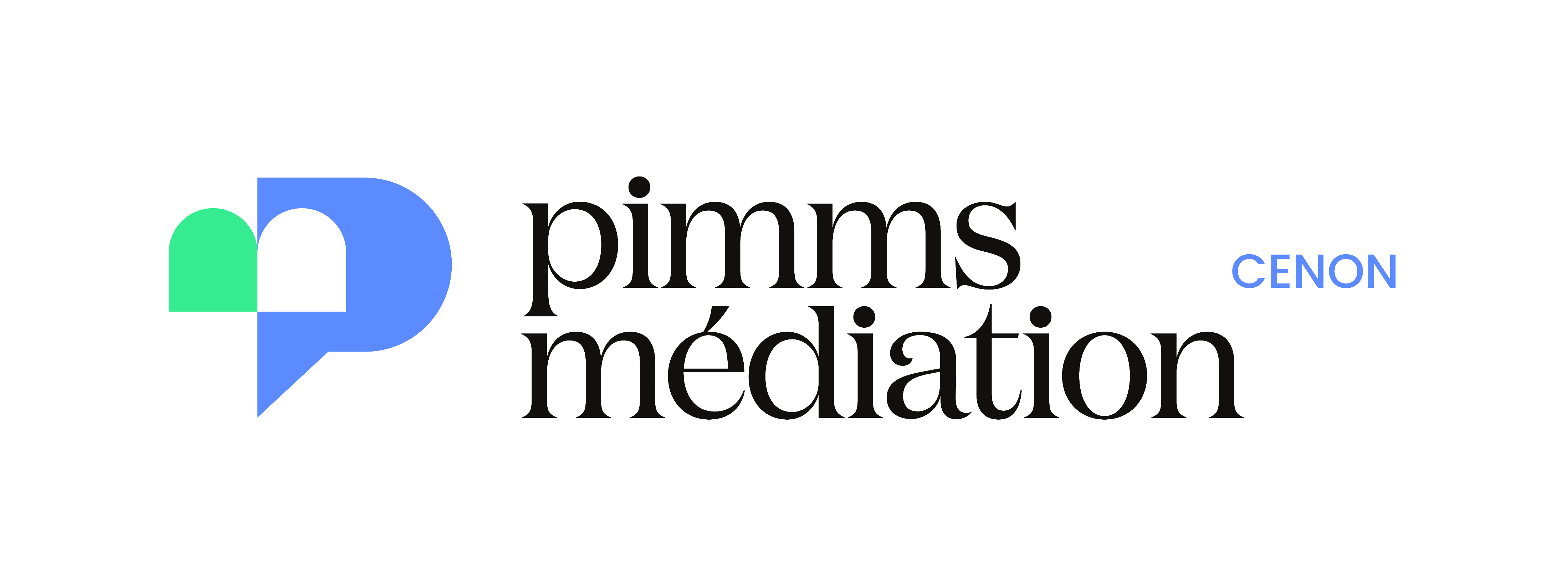 À QUOI ÇA SERT ?
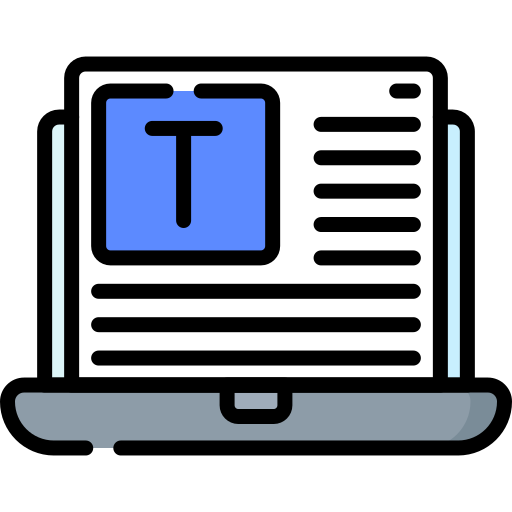 Word sert principalement à faire du traitement de texte
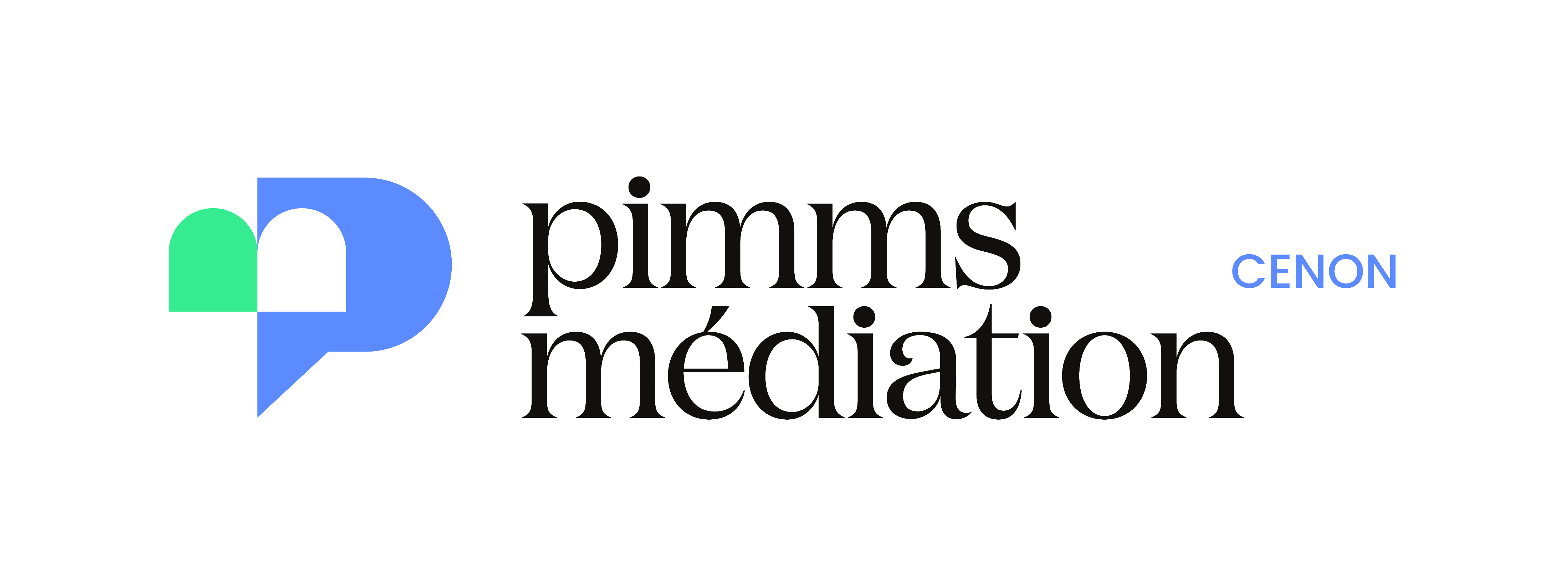 À QUOI ÇA SERT ?
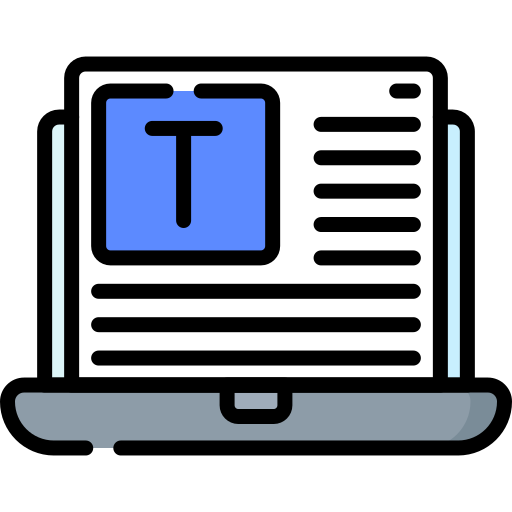 Et on fait quoi concrètement avec du traitement de texte ?
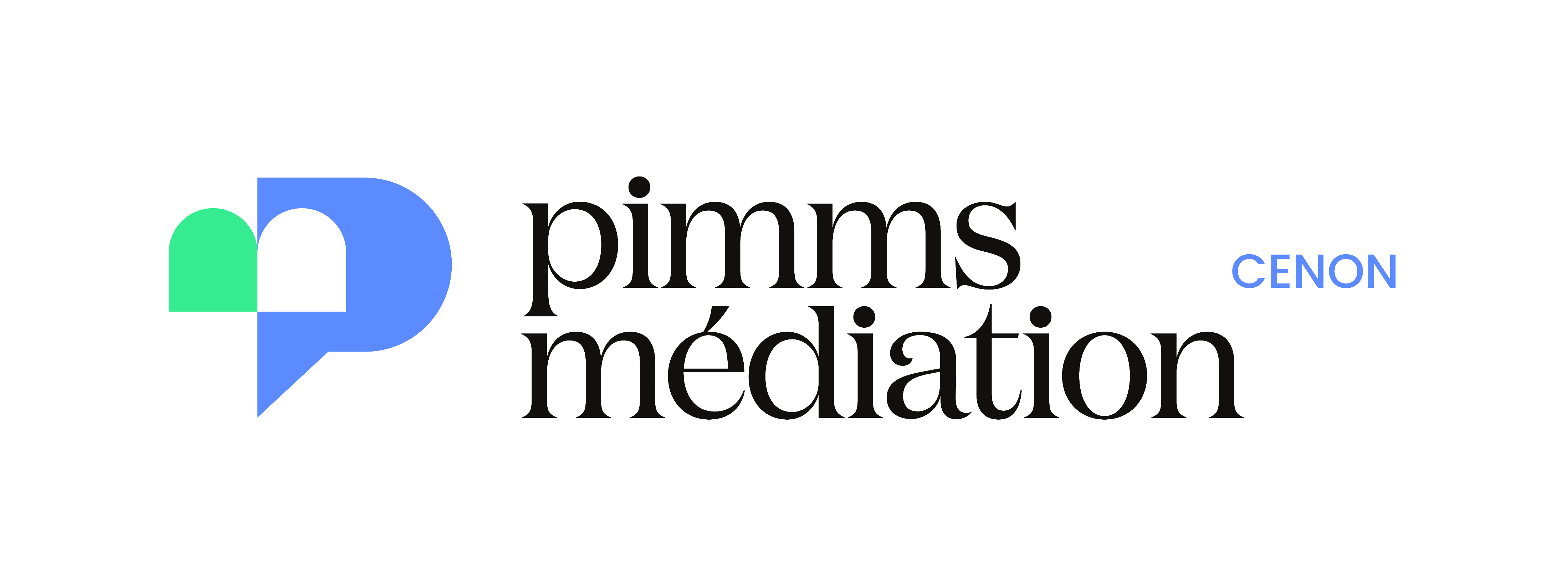 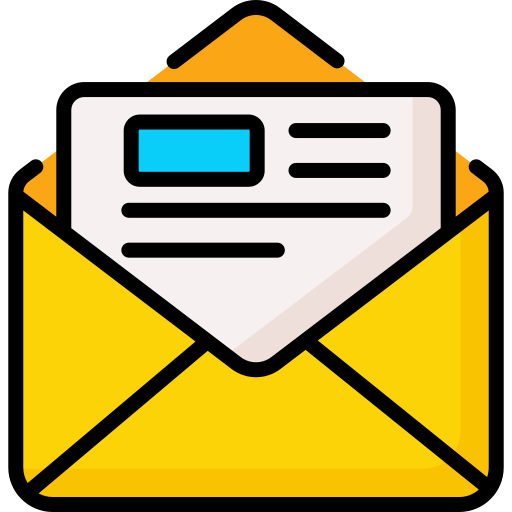 À QUOI ÇA SERT ?
ÉCRIRE DES LETTRES DE MOTIVATIONS
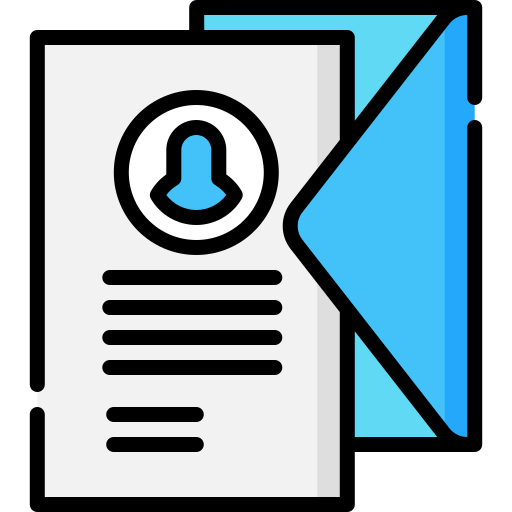 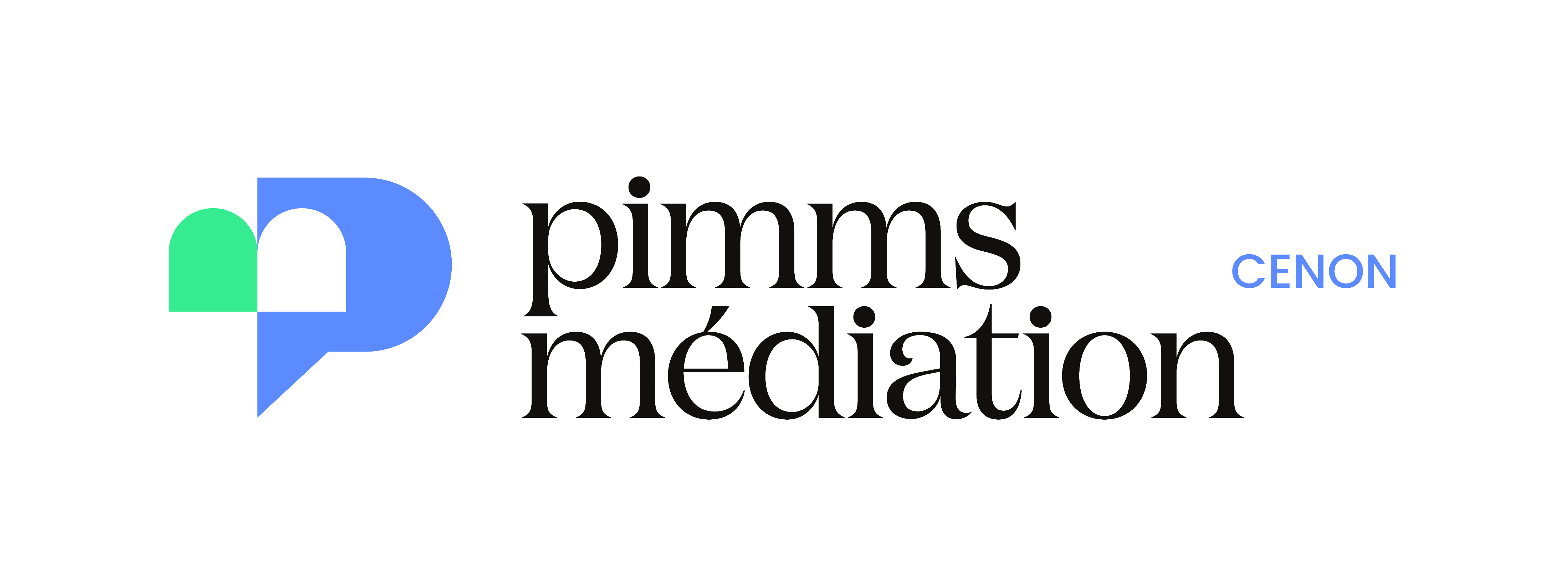 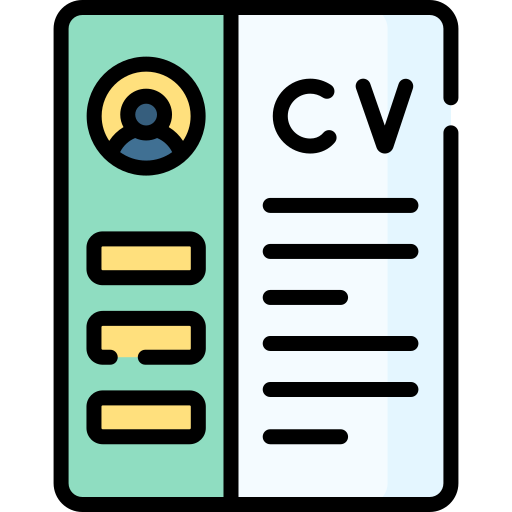 À QUOI ÇA SERT ?
ÉCRIRE DES COURRIERS
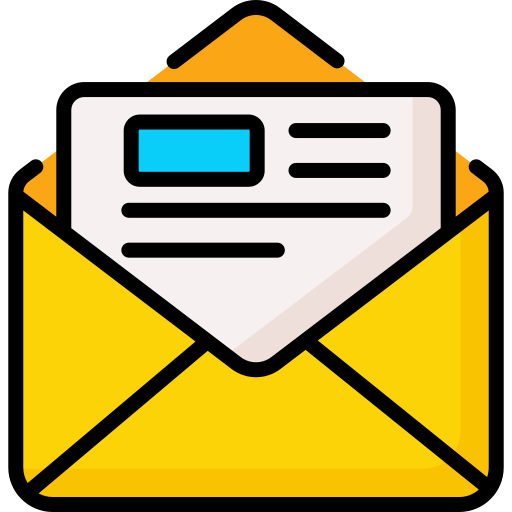 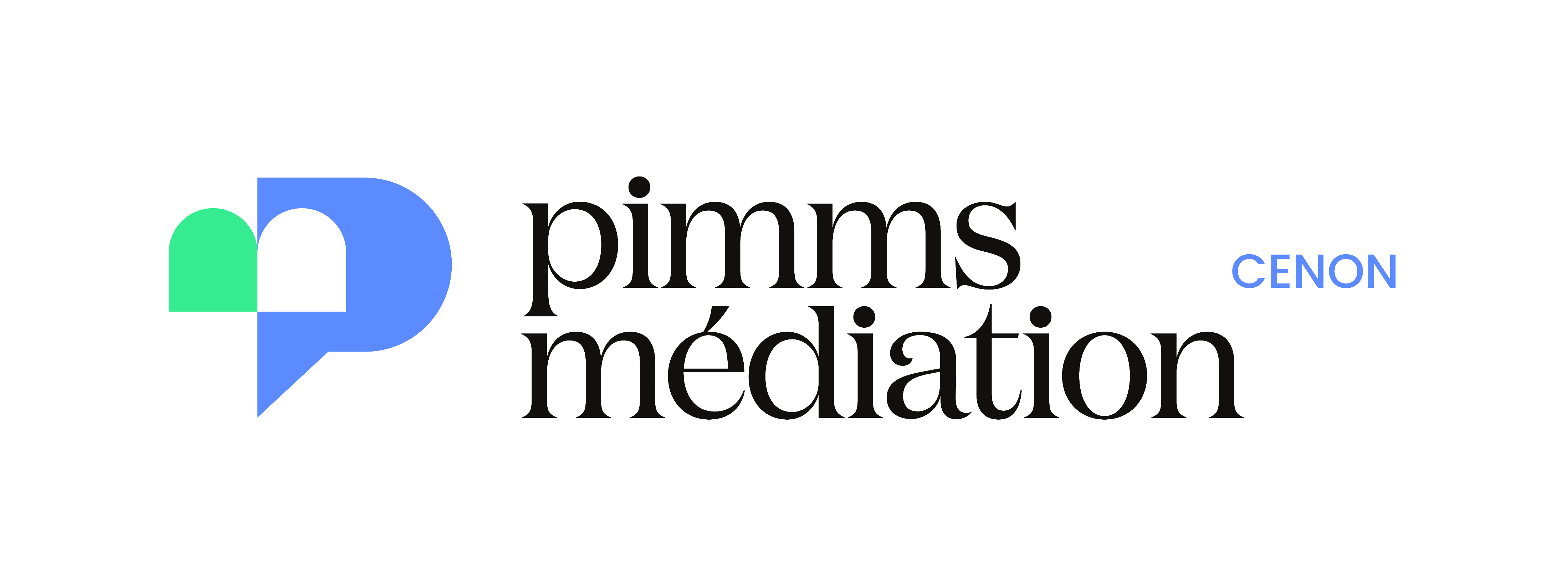 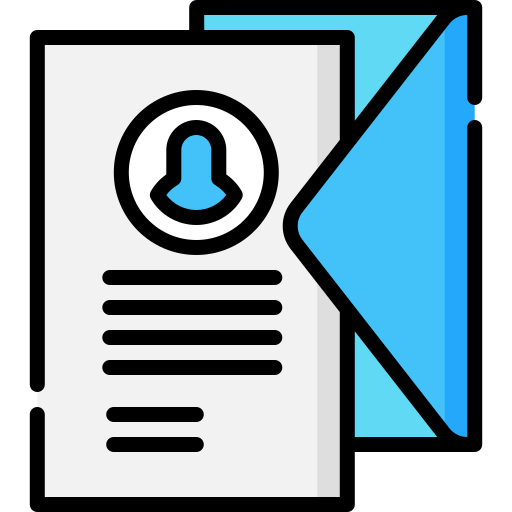 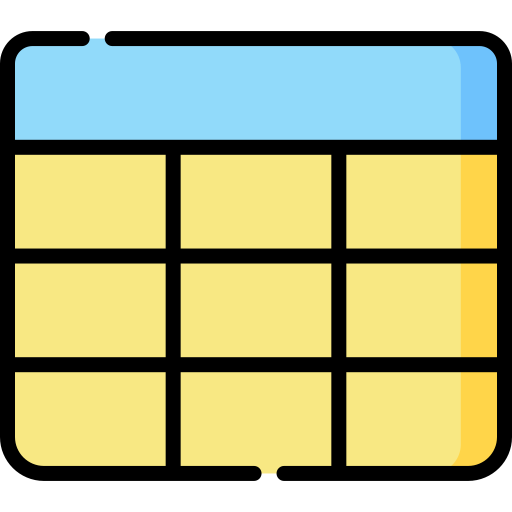 À QUOI ÇA SERT ?
FAIRE SON CV
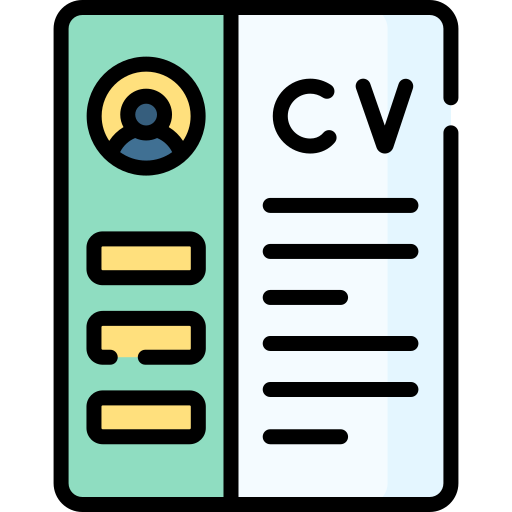 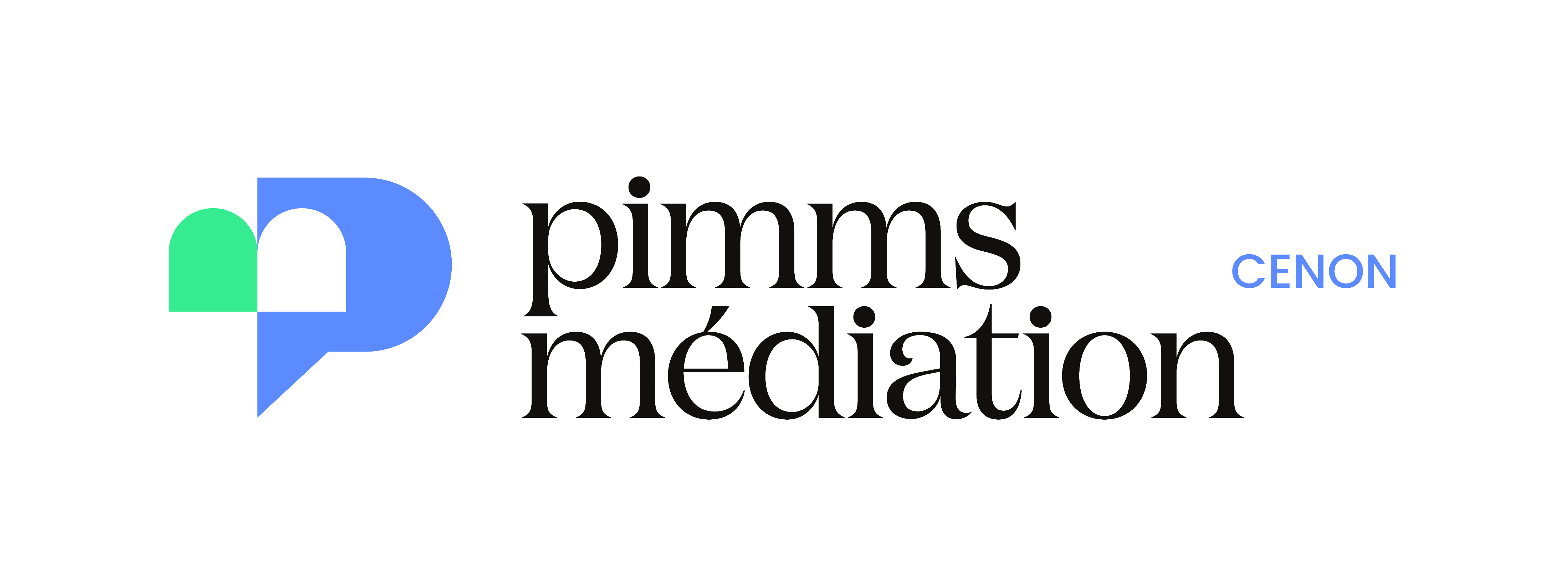 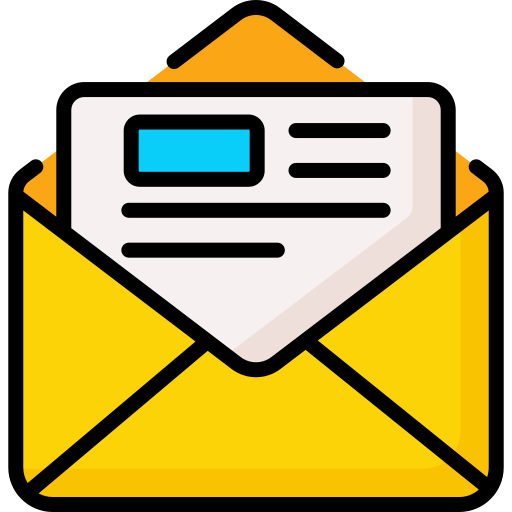 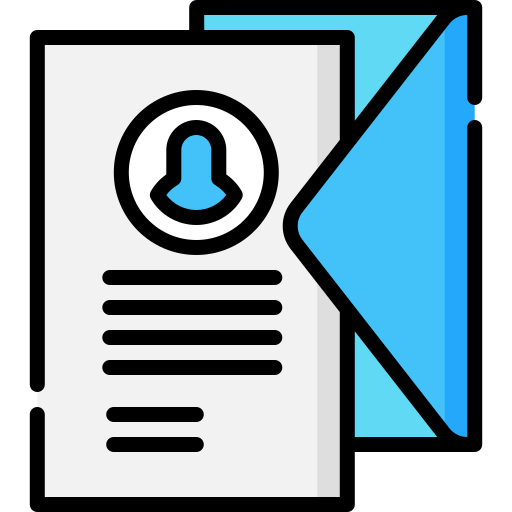 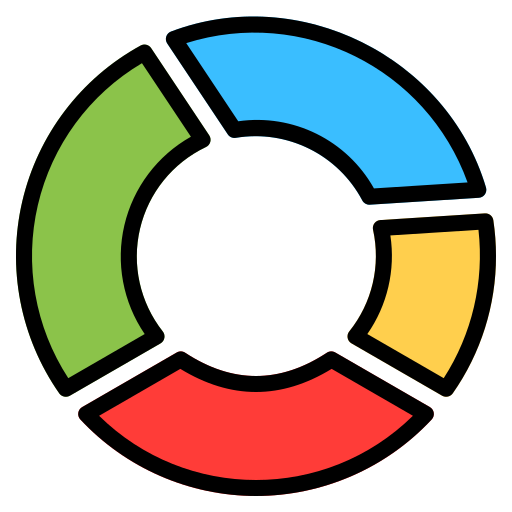 À QUOI ÇA SERT ?
FAIRE UN TABLEAU
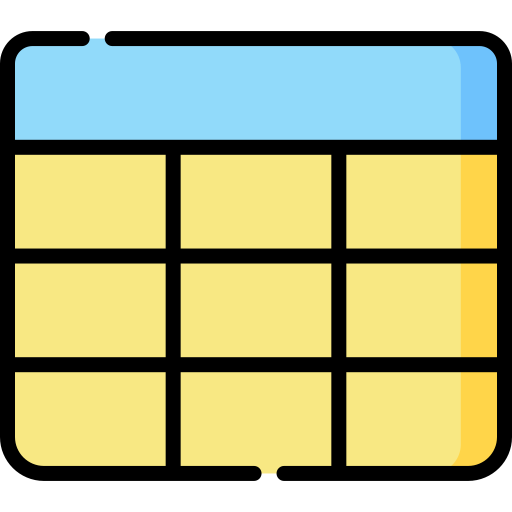 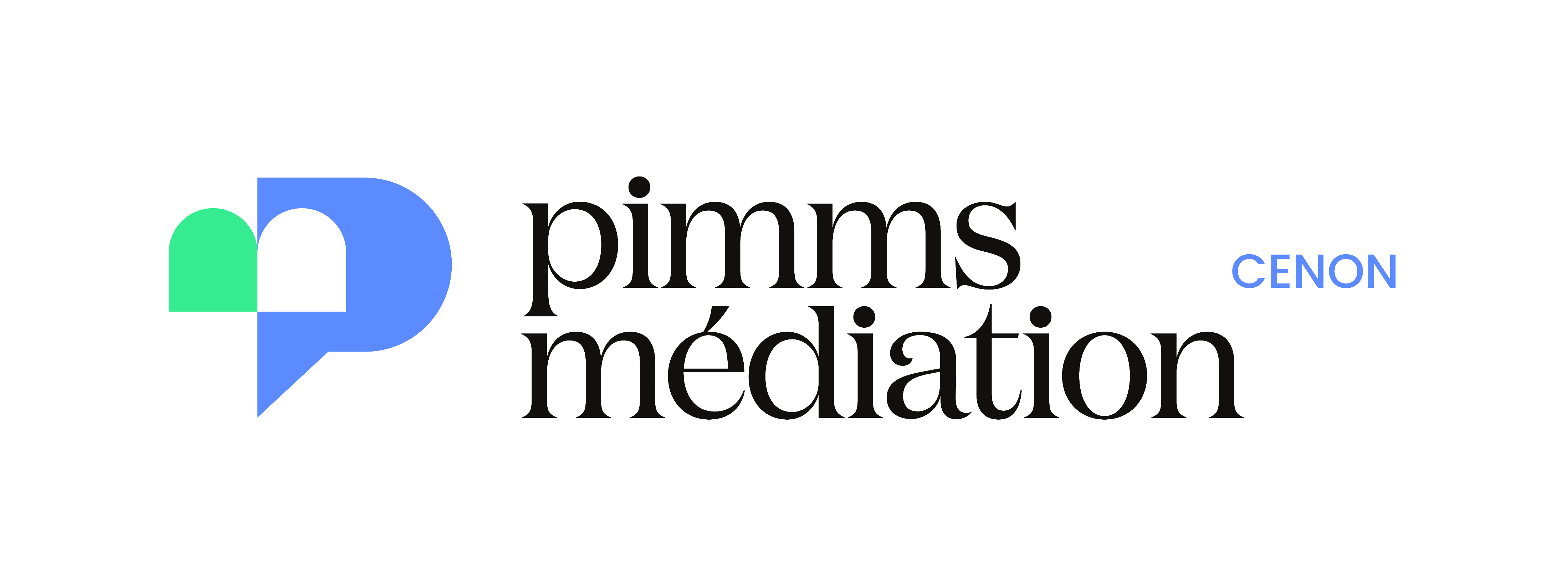 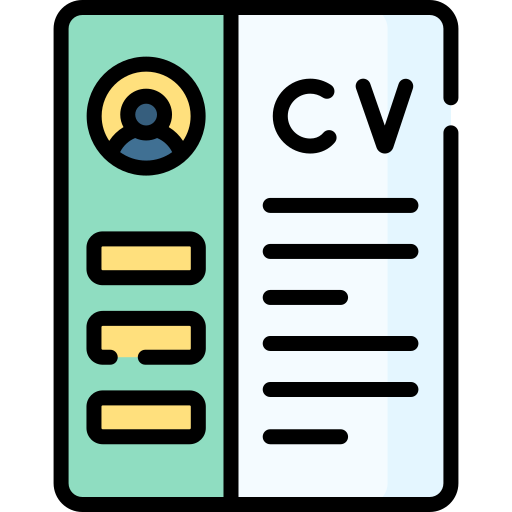 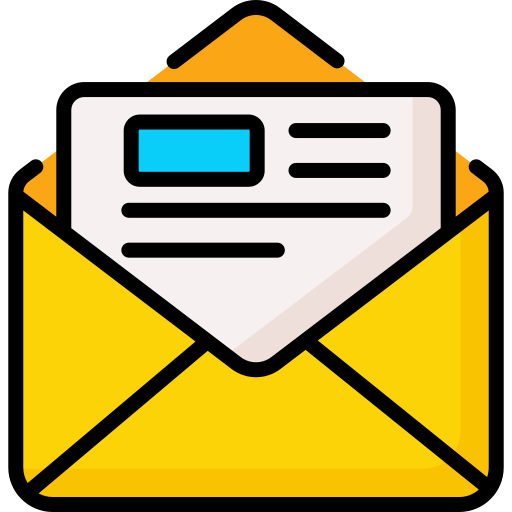 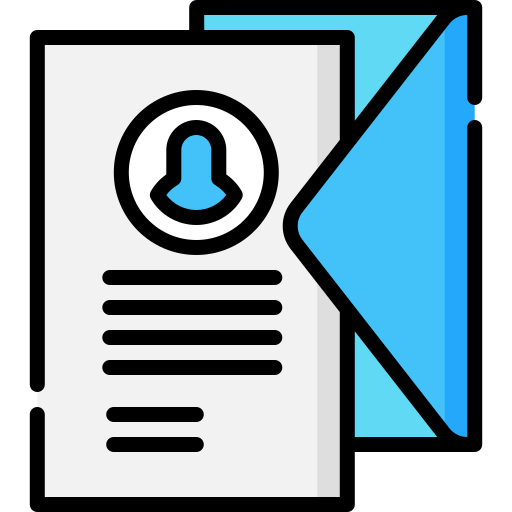 À QUOI ÇA SERT ?
CRÉER UN GRAPHIQUE
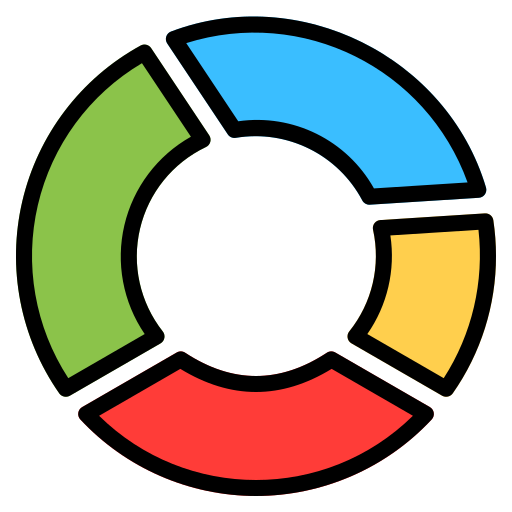 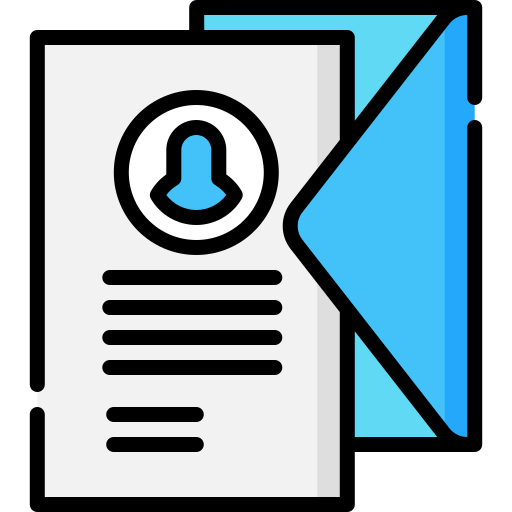 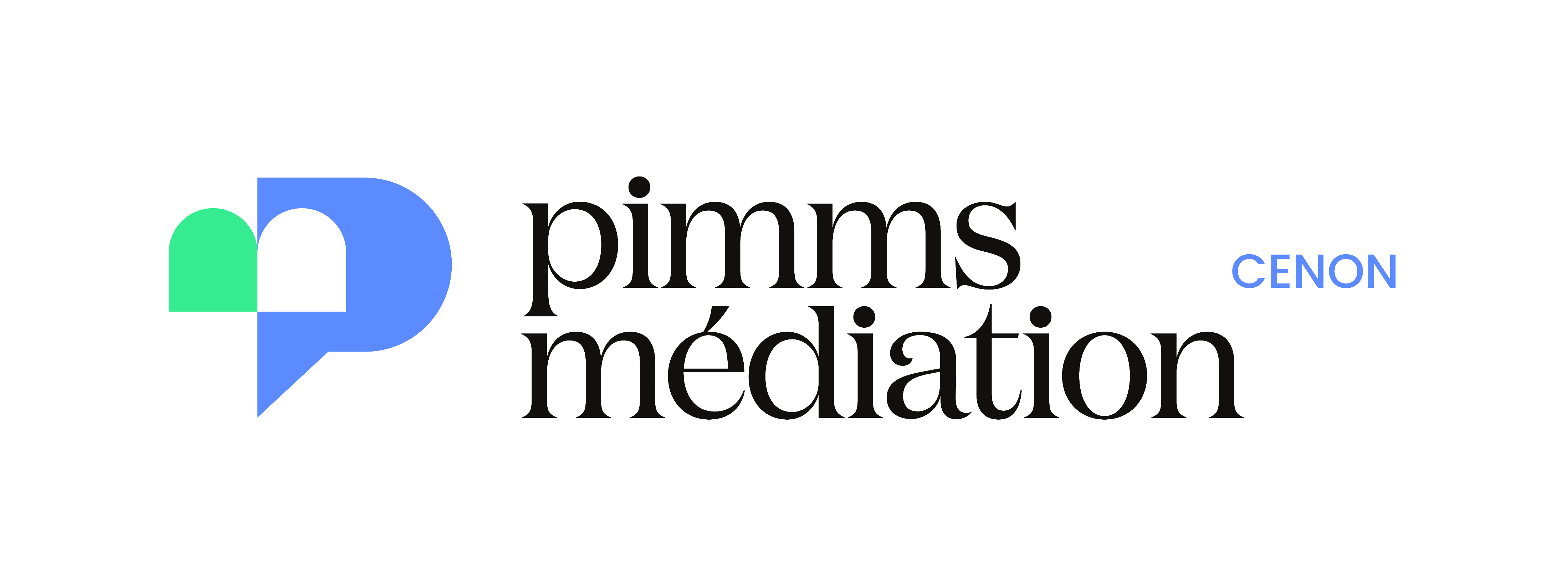 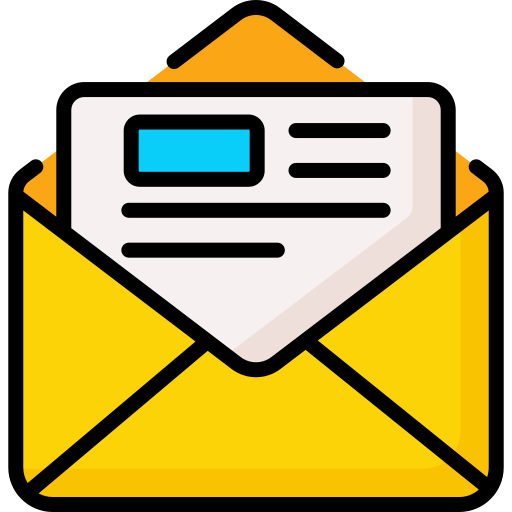 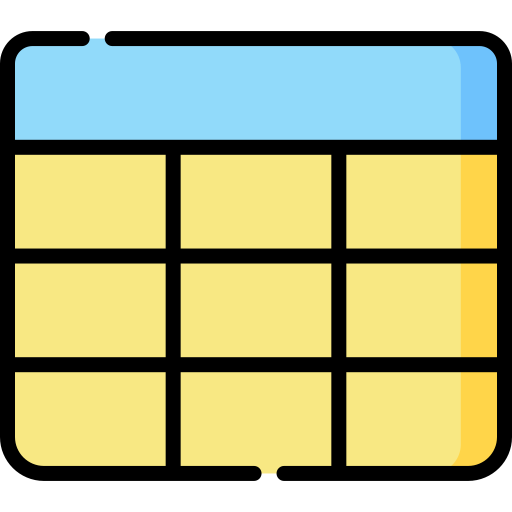 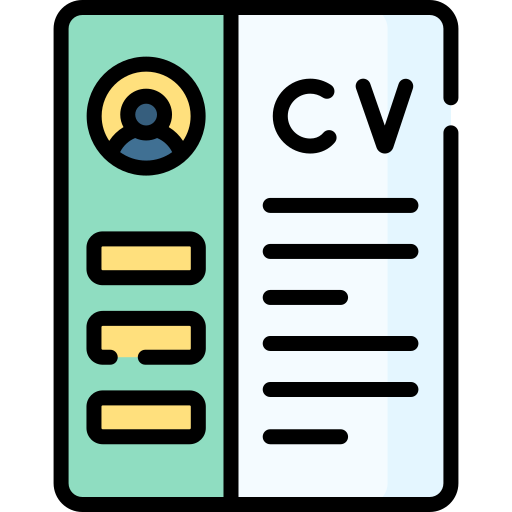 LA PAGE D'ACCUEIL
Voici les 3 éléments principaux :
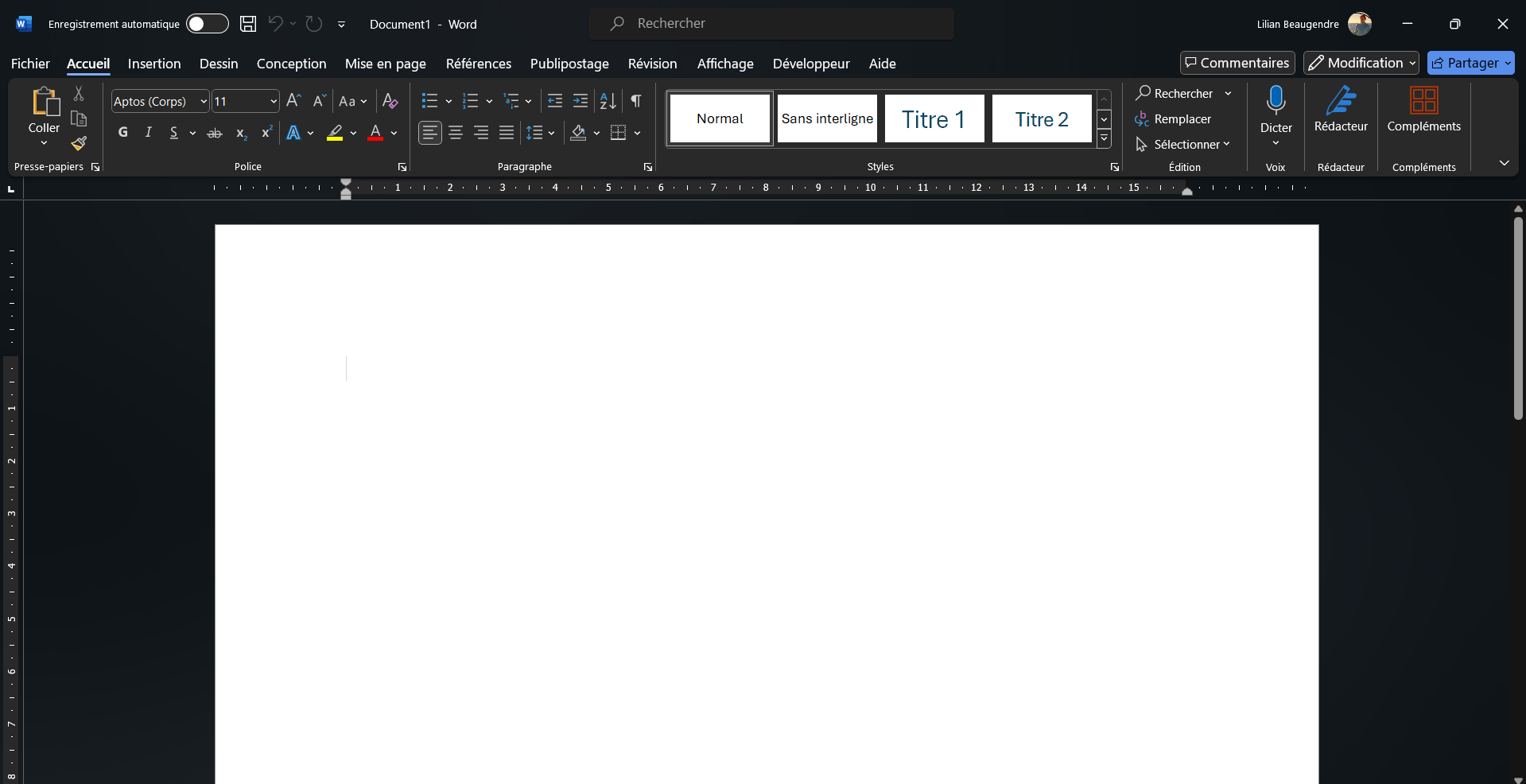 Les différents onglets
1.
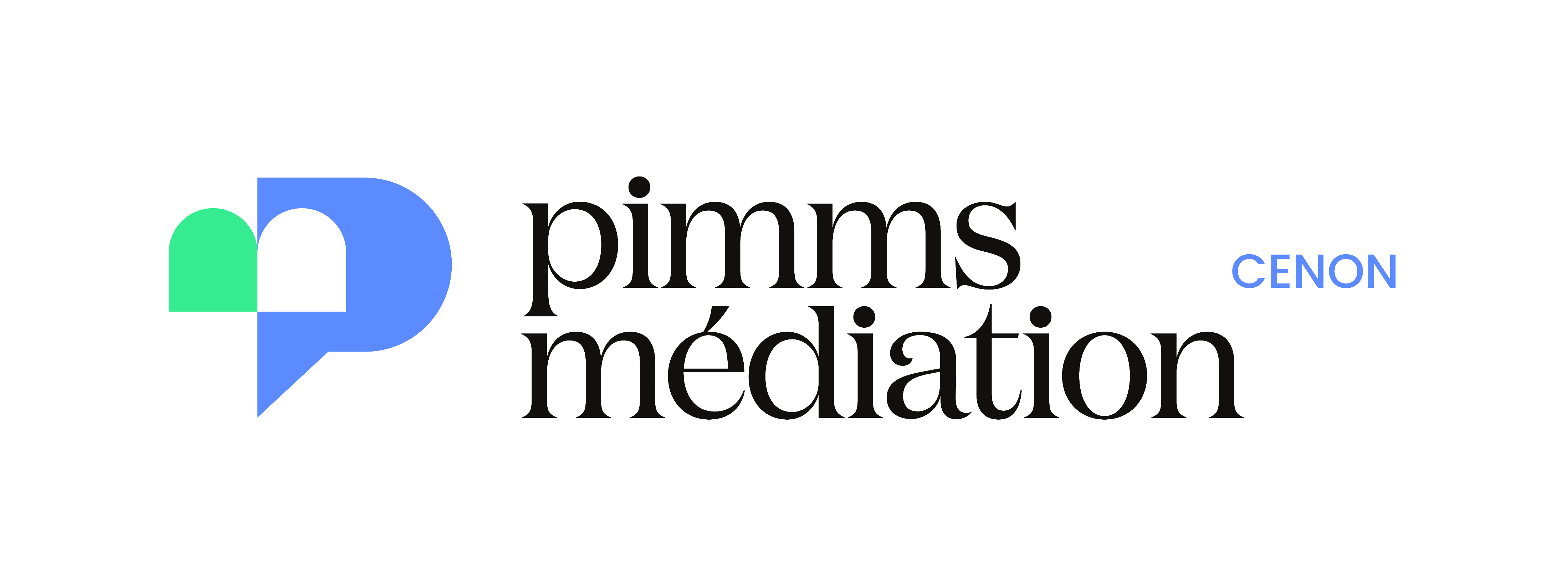 LA PAGE D'ACCUEIL
Voici les 3 éléments principaux :
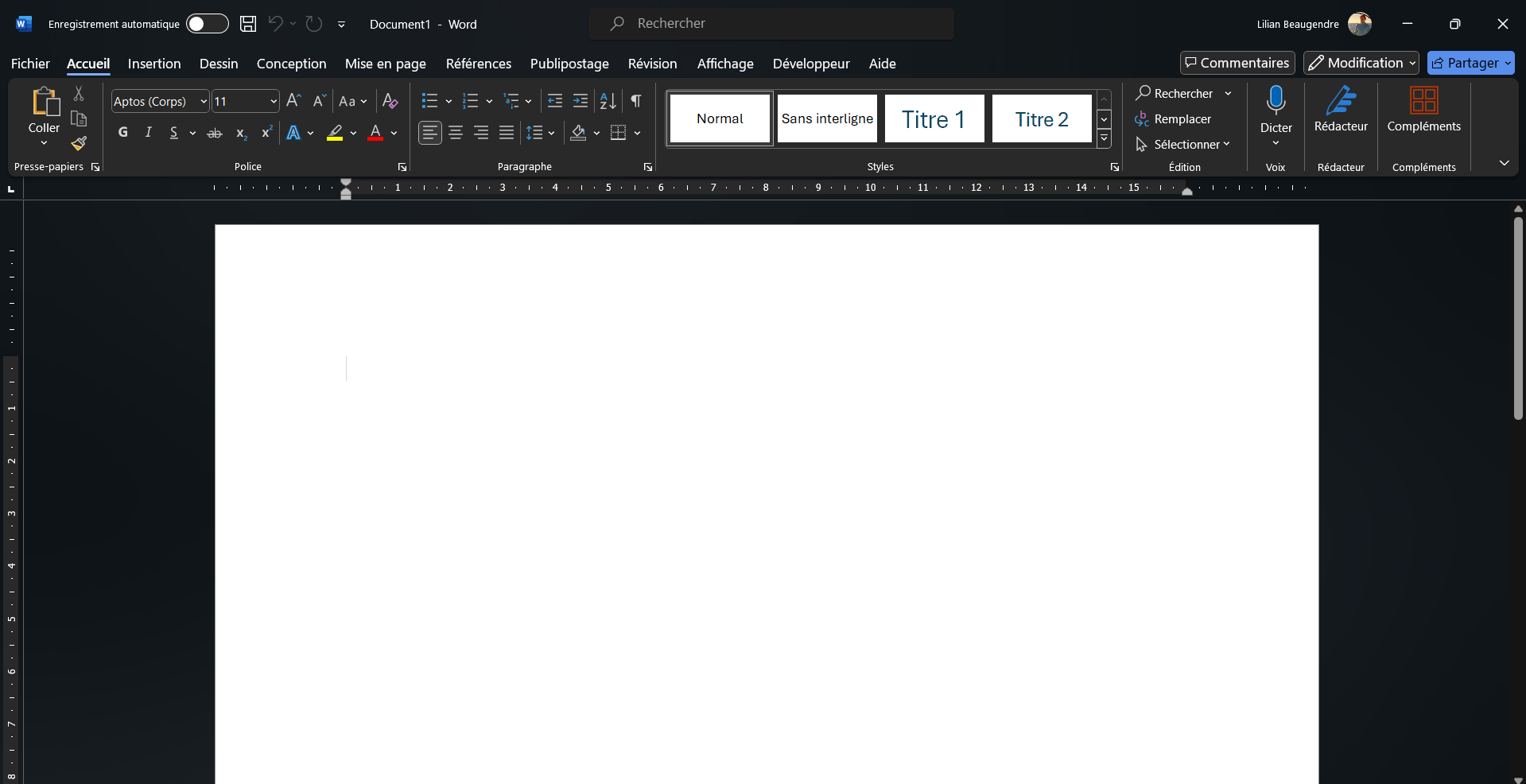 Les différents onglets
1.
Le contenu de l'onglet
2.
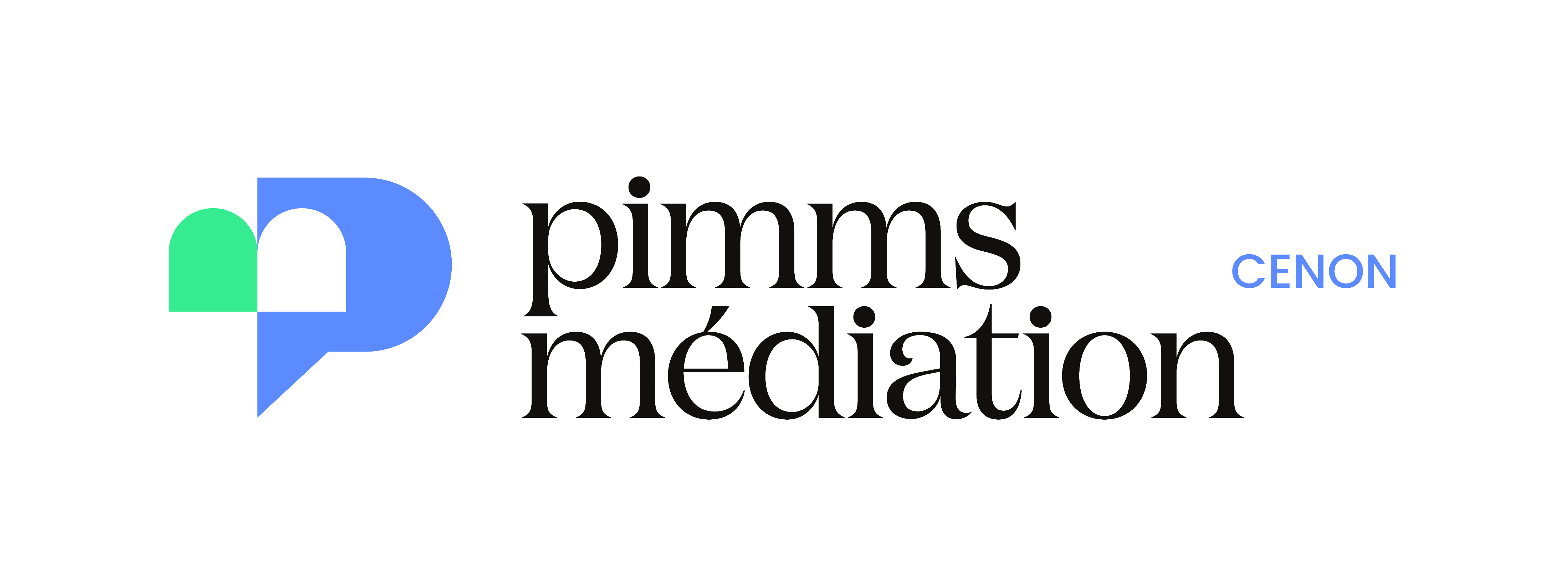 LA PAGE D'ACCUEIL
Voici les 3 éléments principaux :
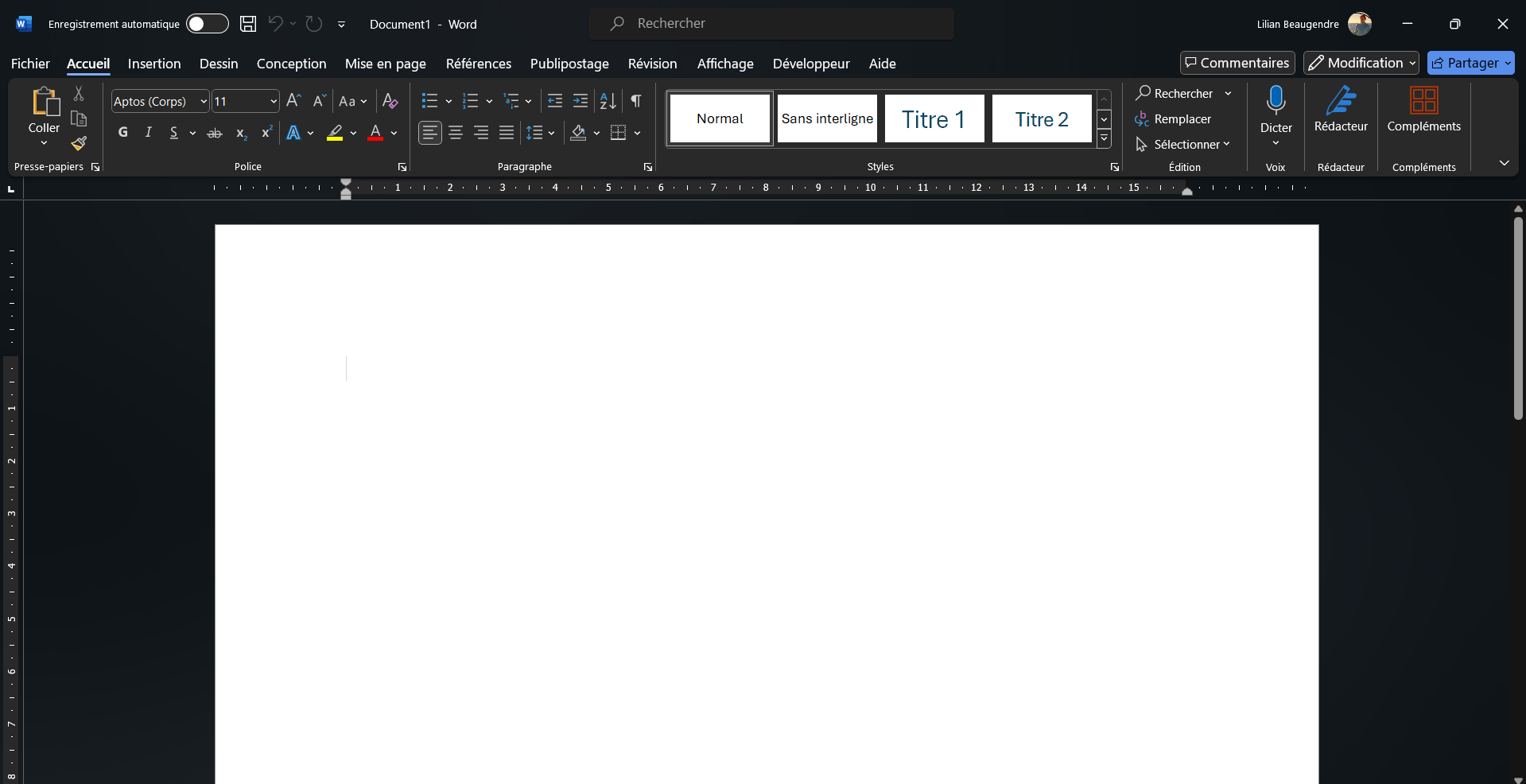 Les différents onglets
1.
Le contenu de l'onglet
2.
La page où l'on va écrire
3.
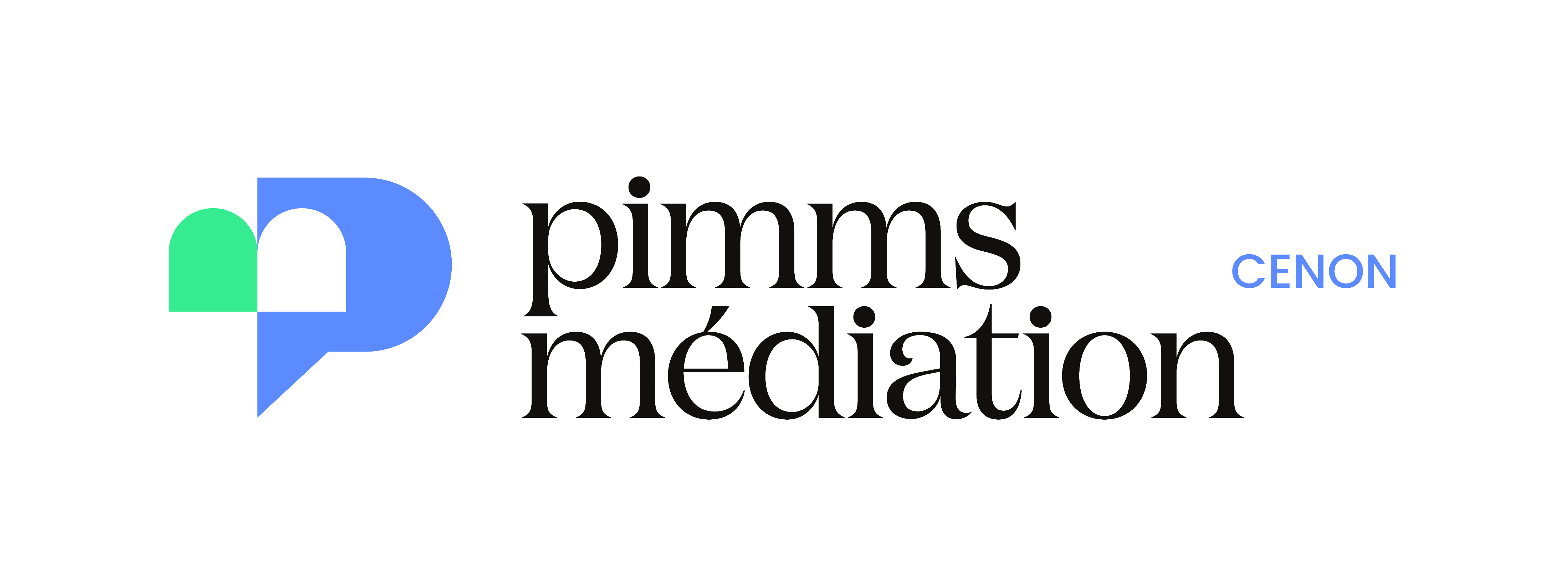 LA PAGE D'ACCUEIL
Voici les 3 éléments principaux :
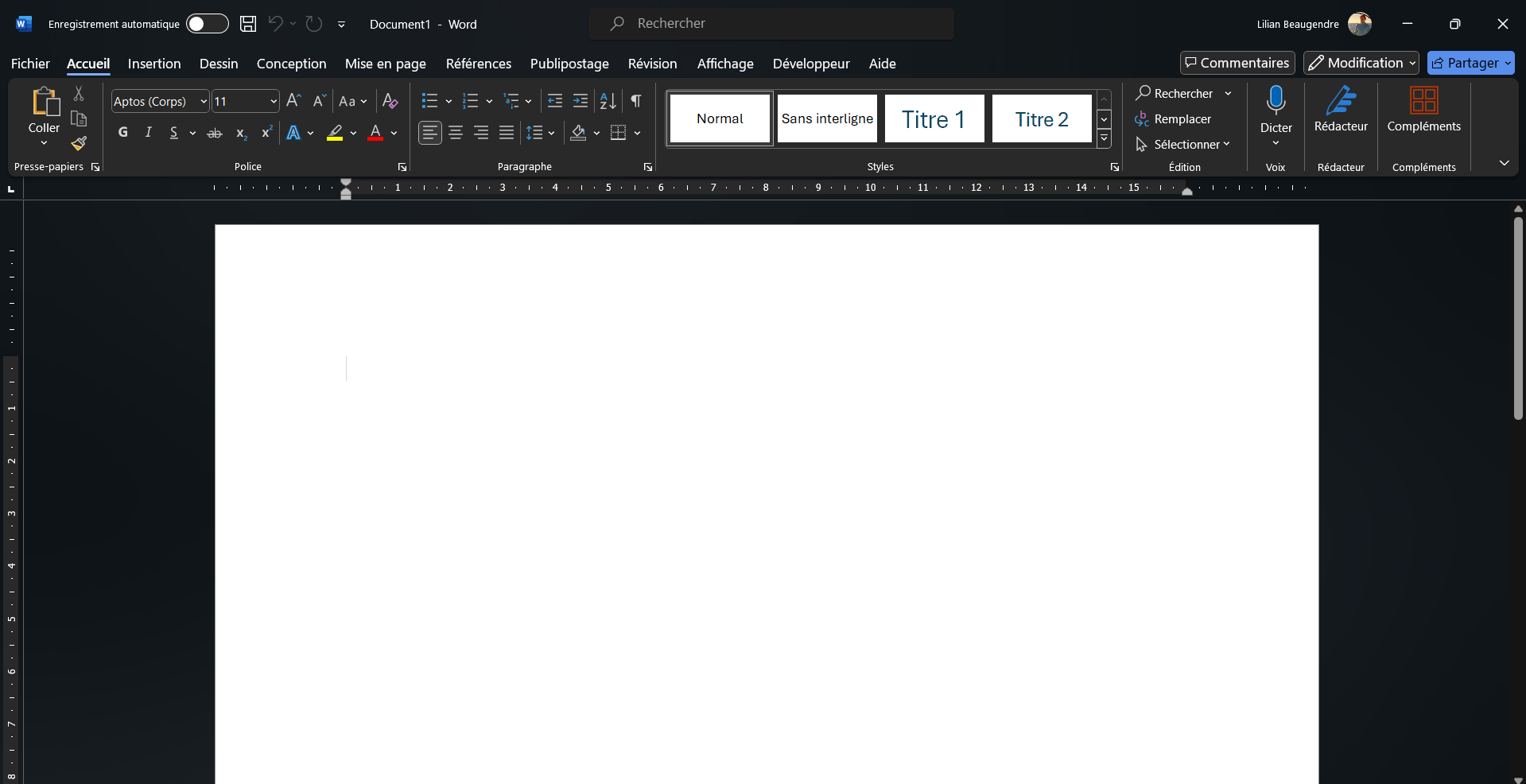 Les différents onglets
1.
Le contenu de l'onglet
2.
La page où l'on va écrire
3.
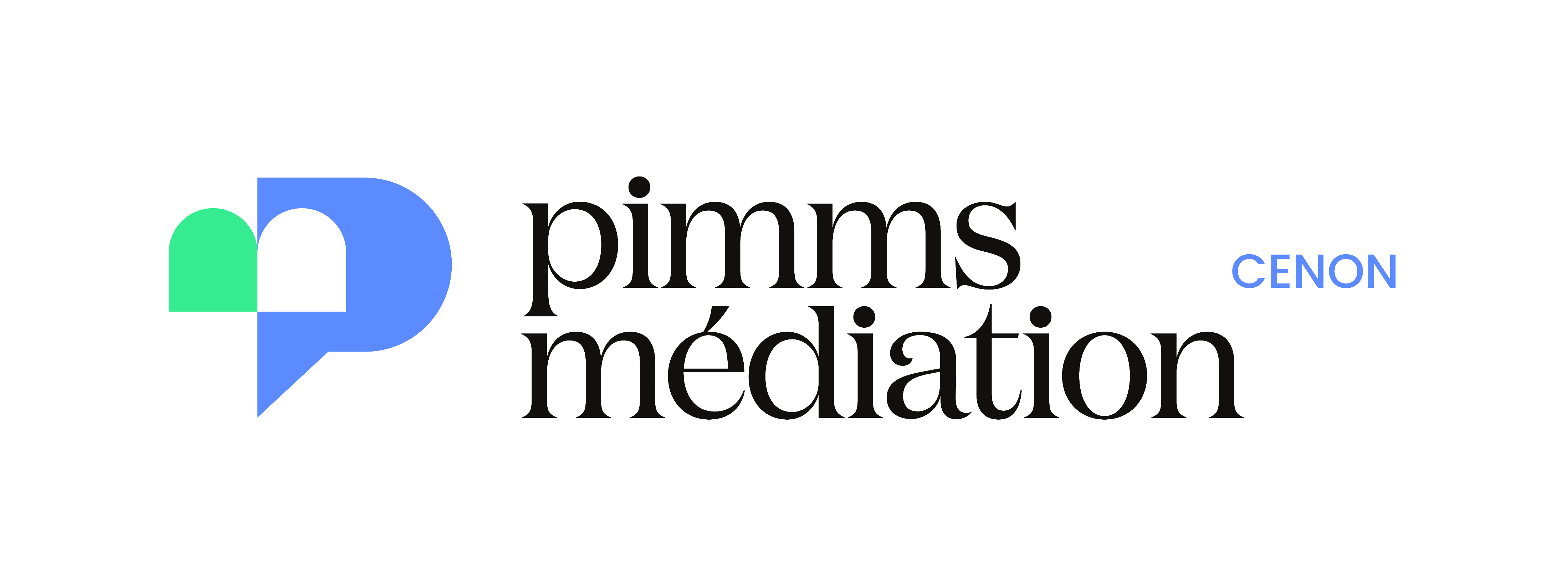 LA PAGE D'ACCUEIL
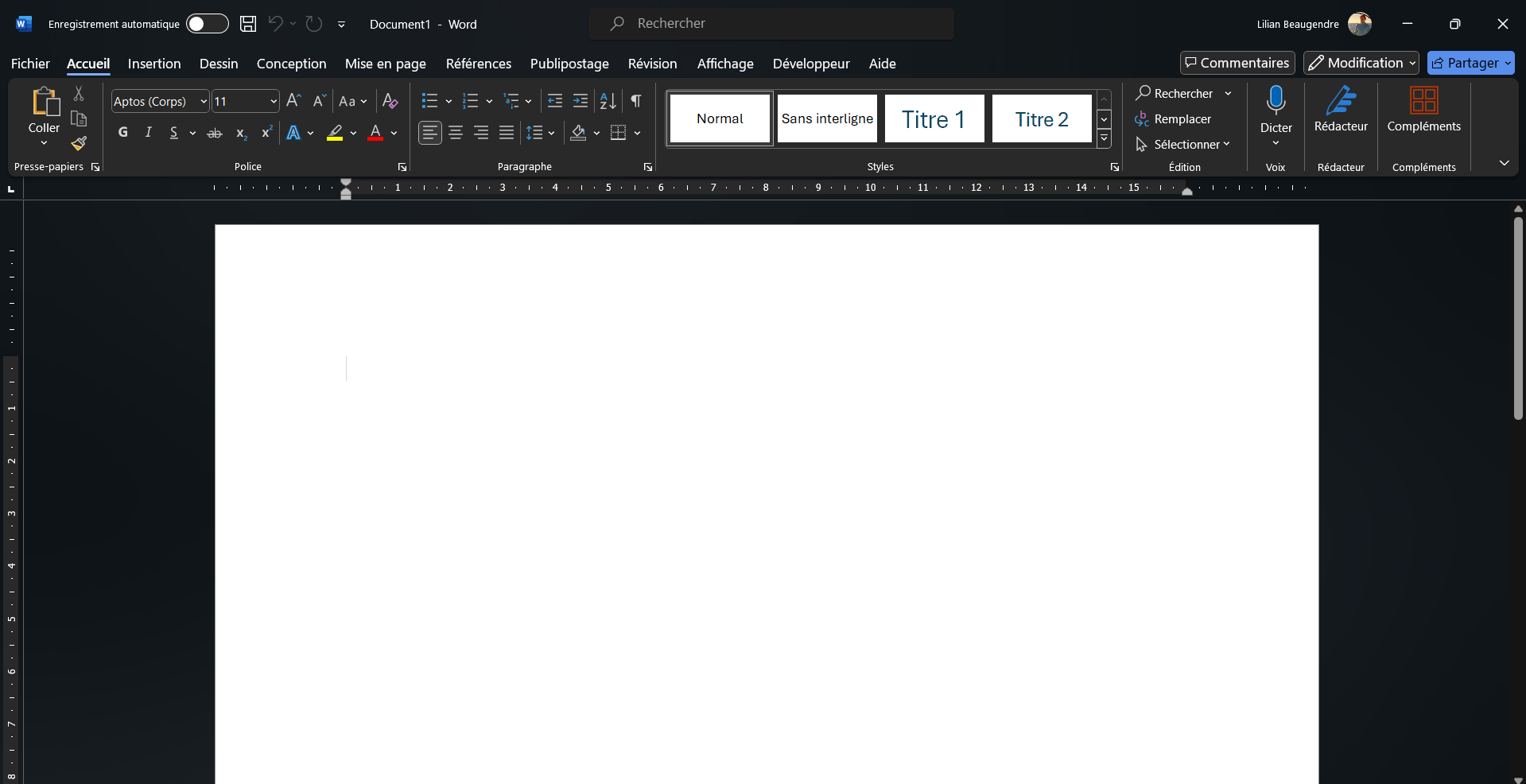 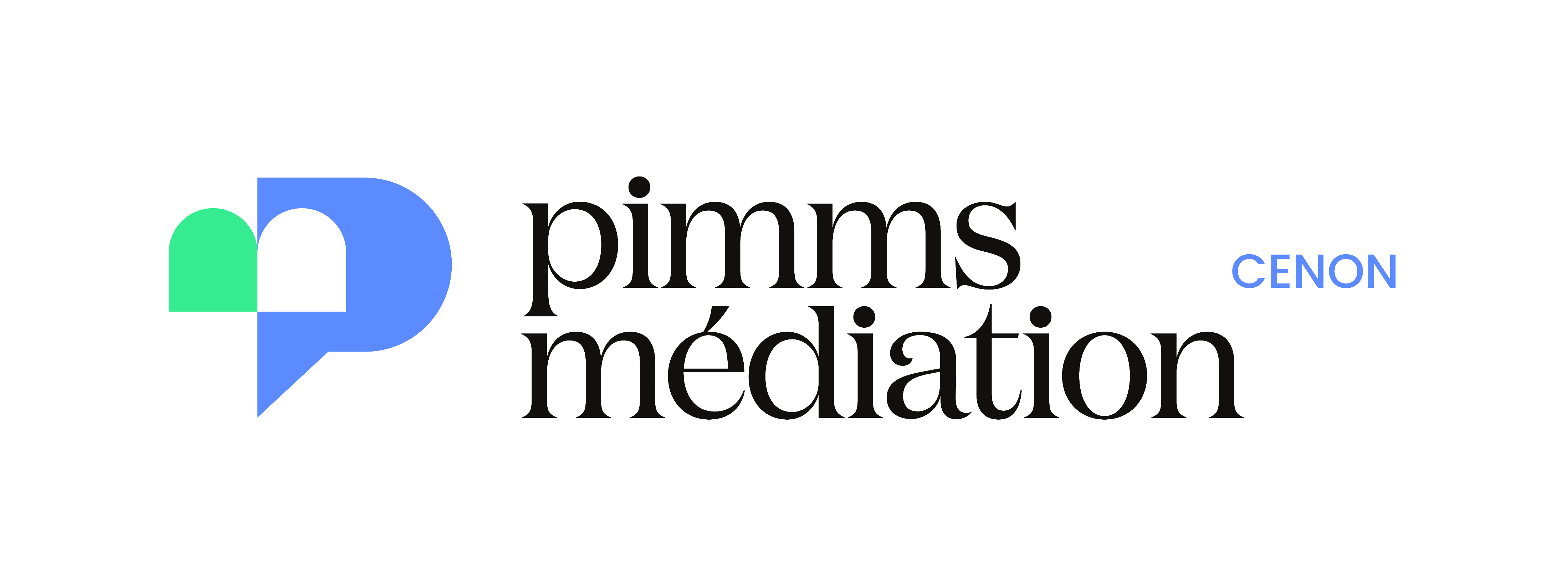 LA PAGE D'ACCUEIL
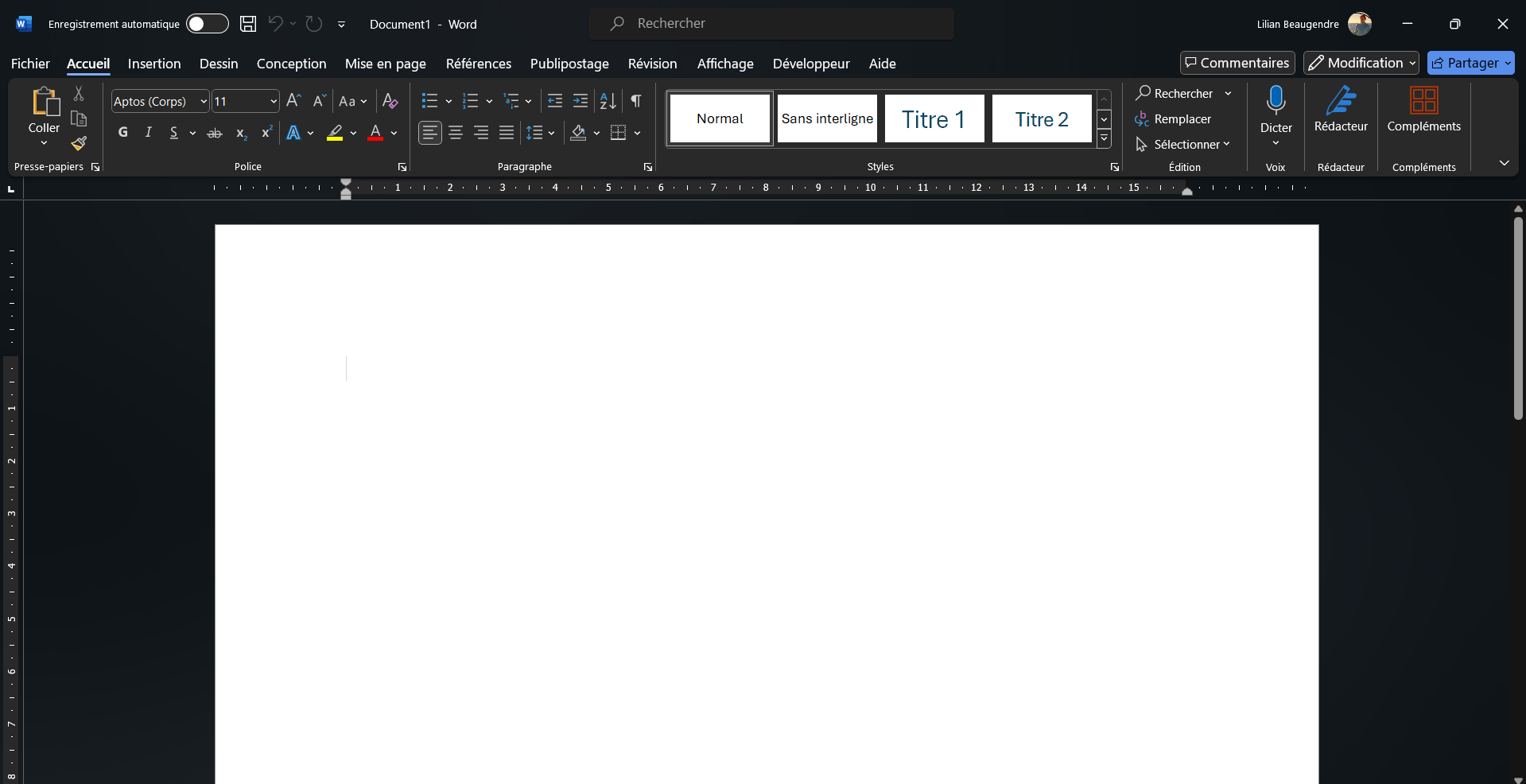 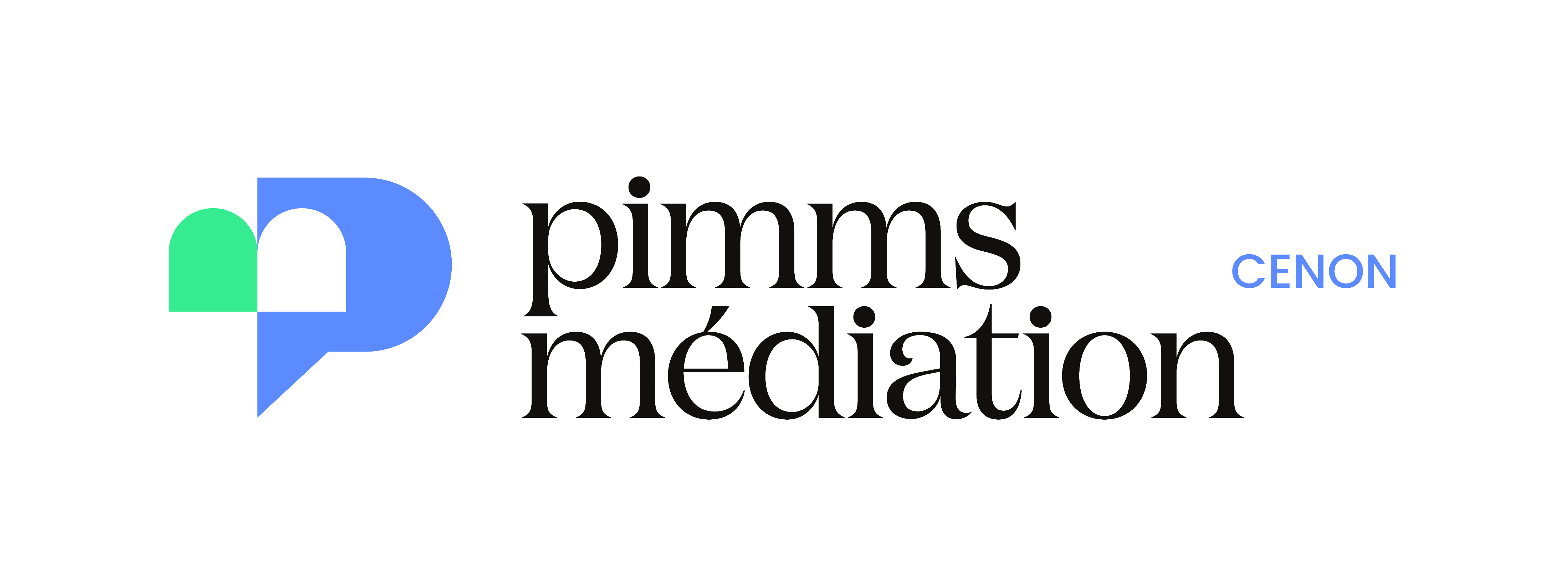 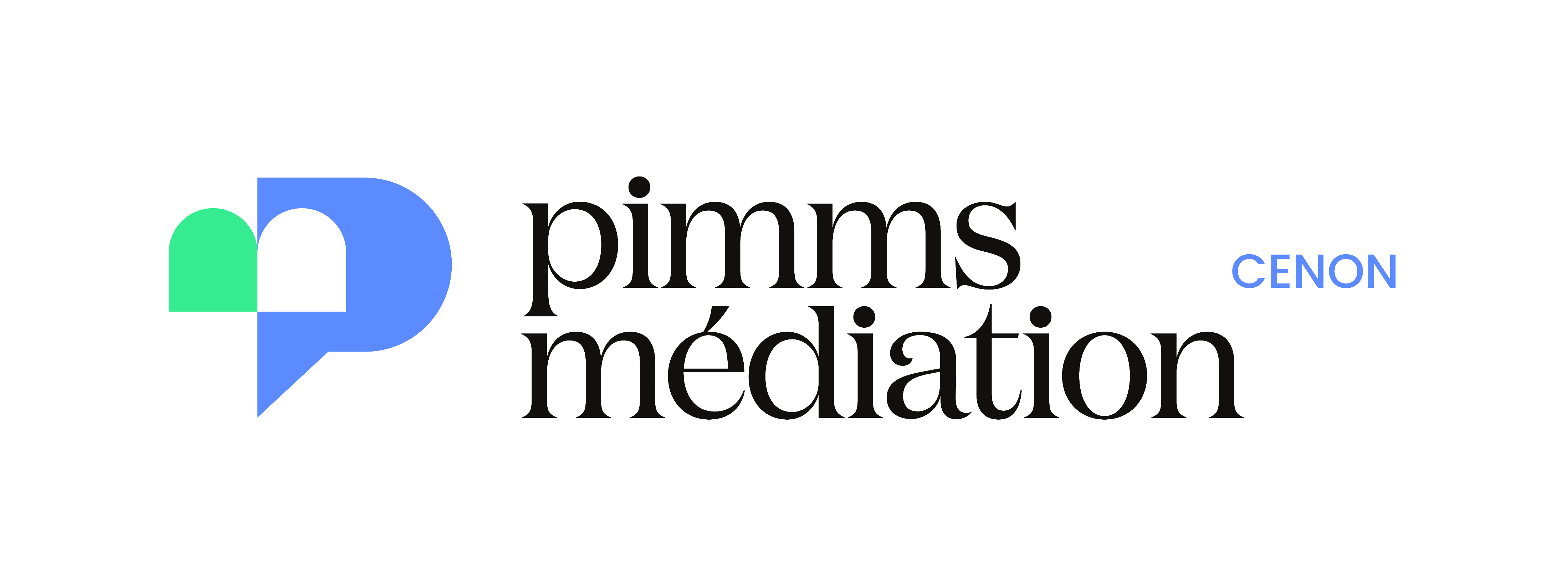 LA PAGE D'ACCUEIL
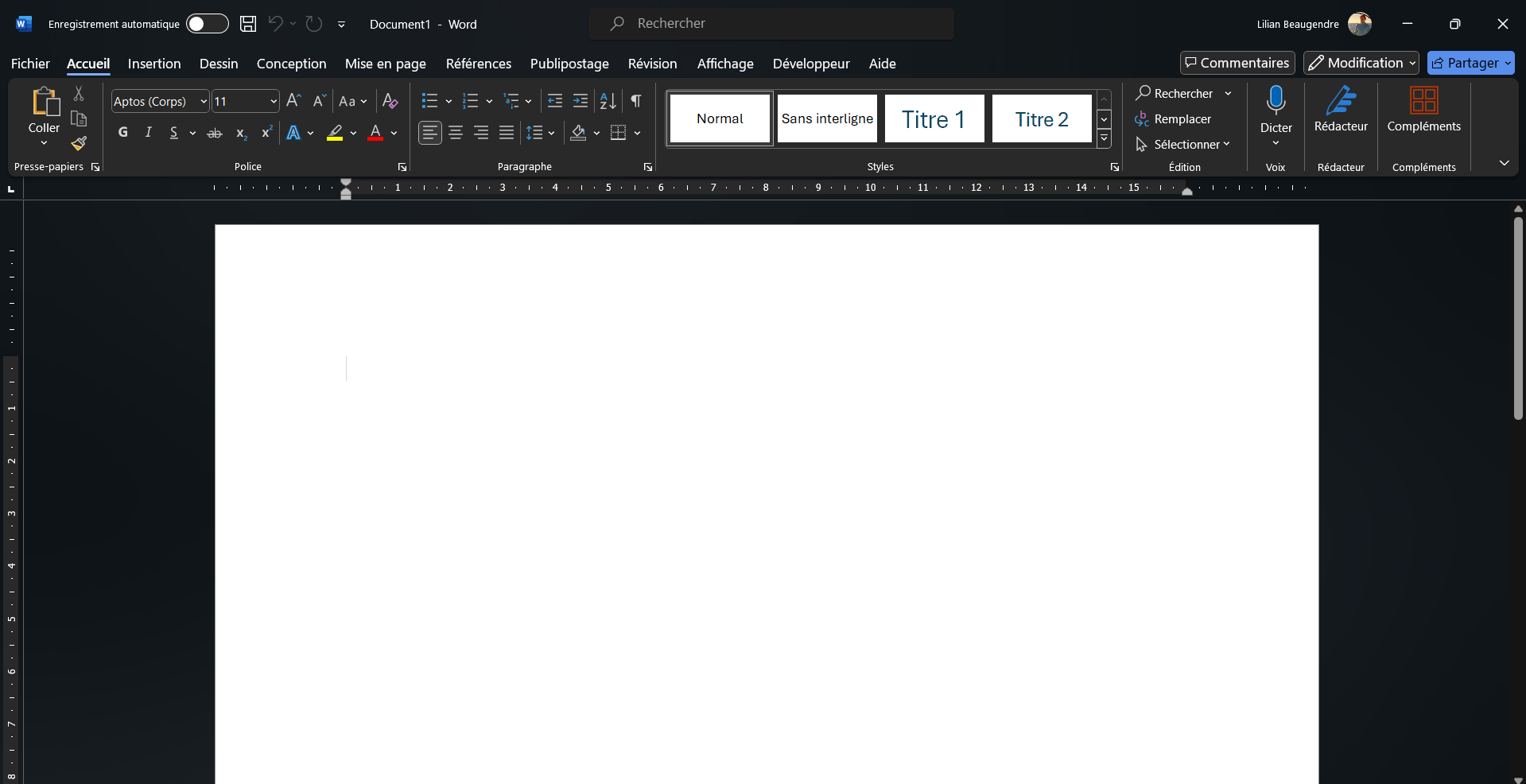 L'onglet "accueil" set à faire les choses les plus basiques
D'un côté, on a tout ce qui concerne la police d'écriture. C'est ici qu'on peut mettre en gras, souligner, changer la taille ou même la couleur de la police
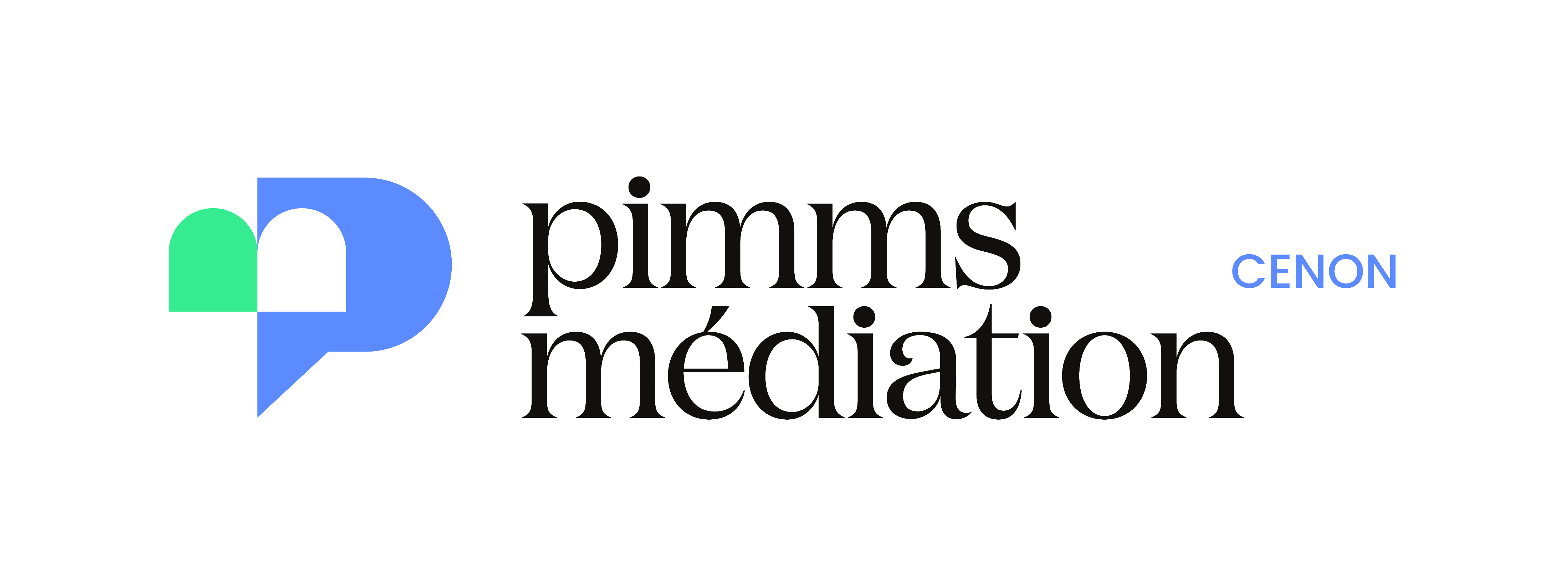 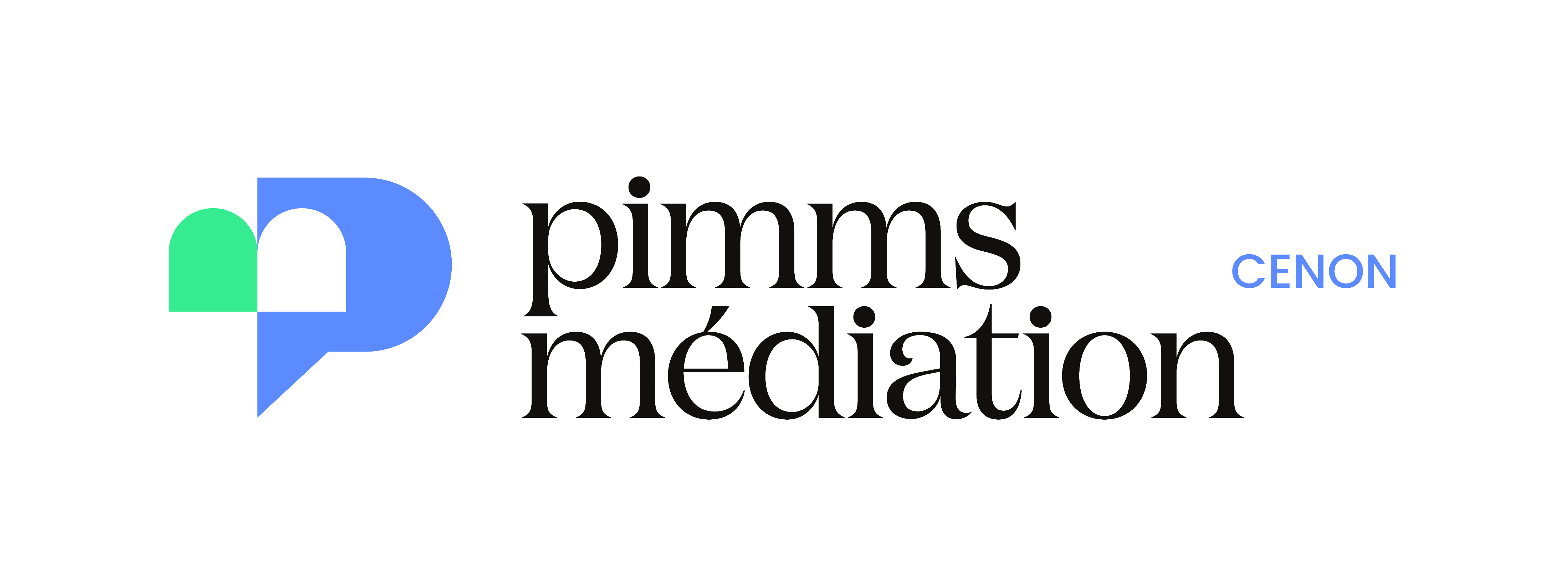 LA PAGE D'ACCUEIL
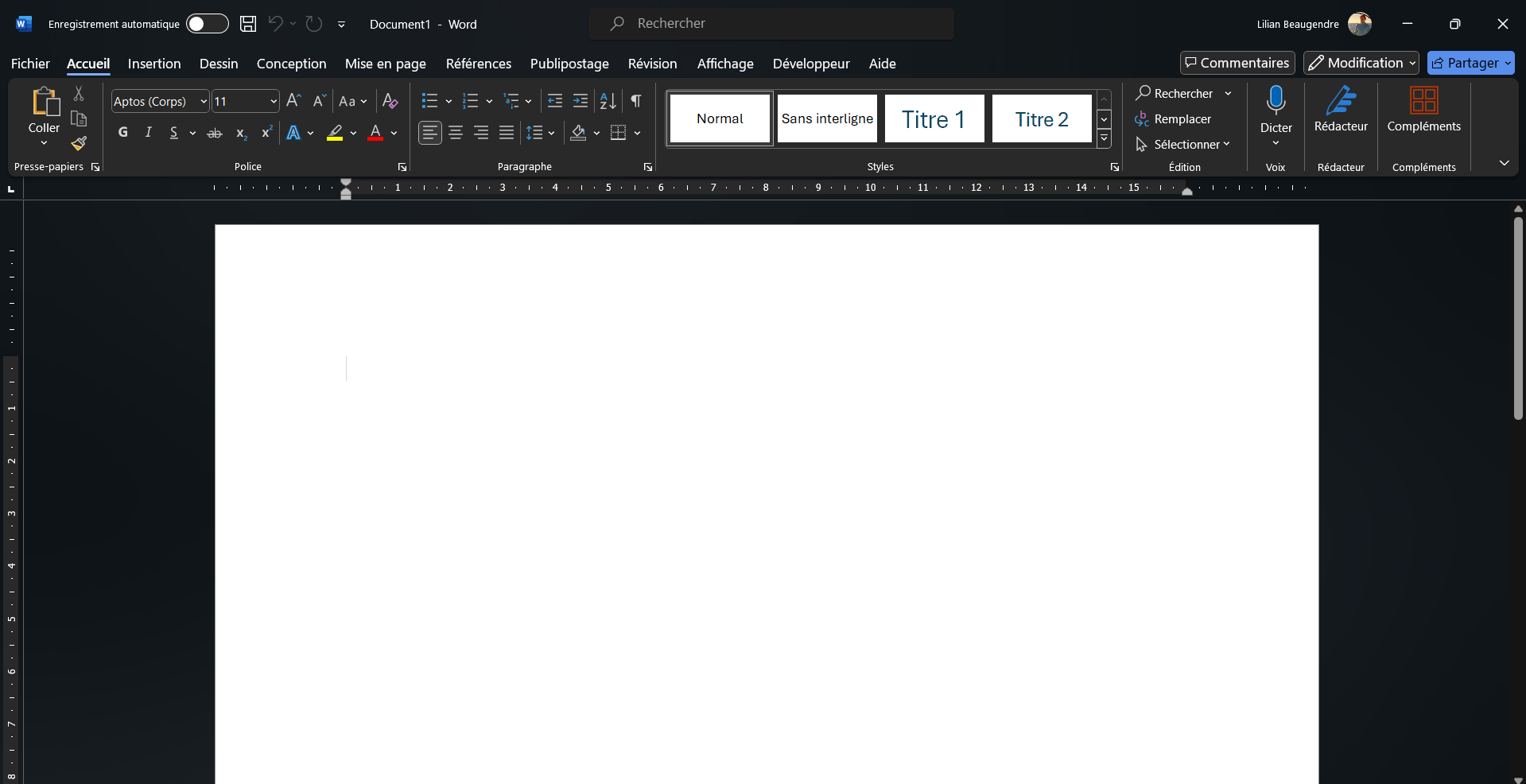 L'onglet "accueil" set à faire les choses les plus basiques
De l'autre côté, on a tout ce qui concerne la mise en page, la numérotation, les paragraphes
D'un côté, on a tout ce qui concerne la police d'écriture. C'est ici qu'on peut mettre en gras, souligner, changer la taille ou même la couleur de la police
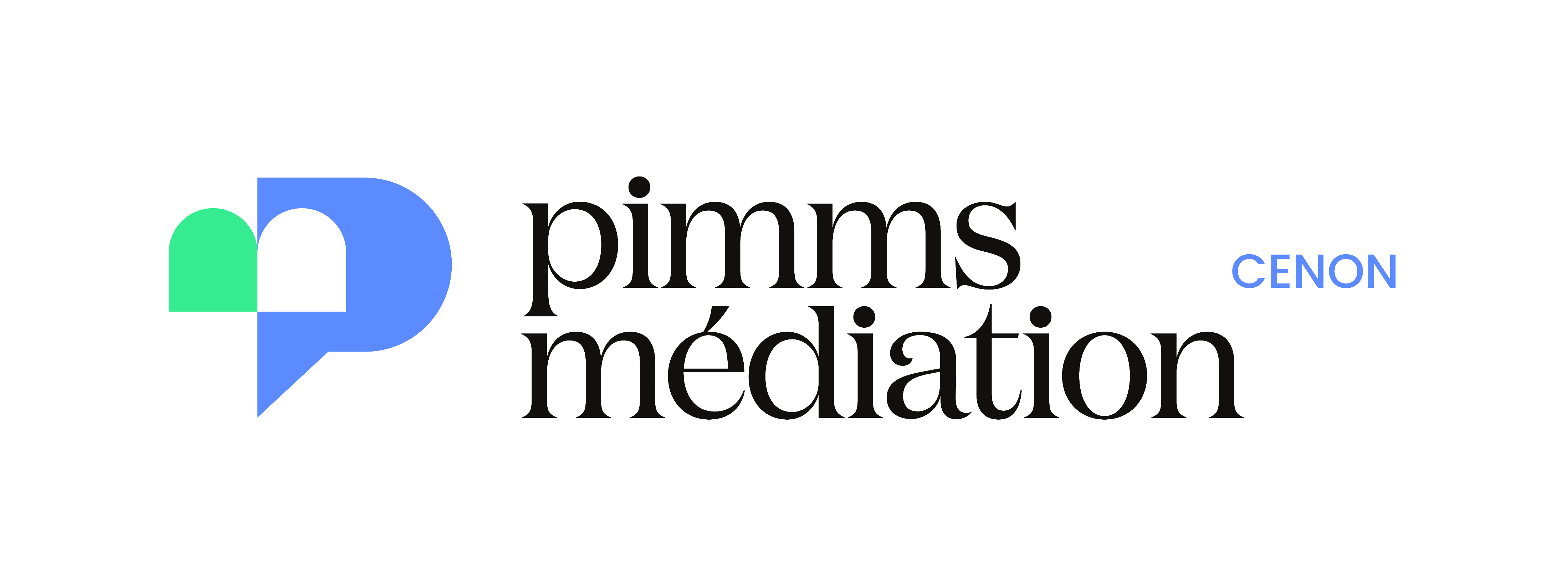 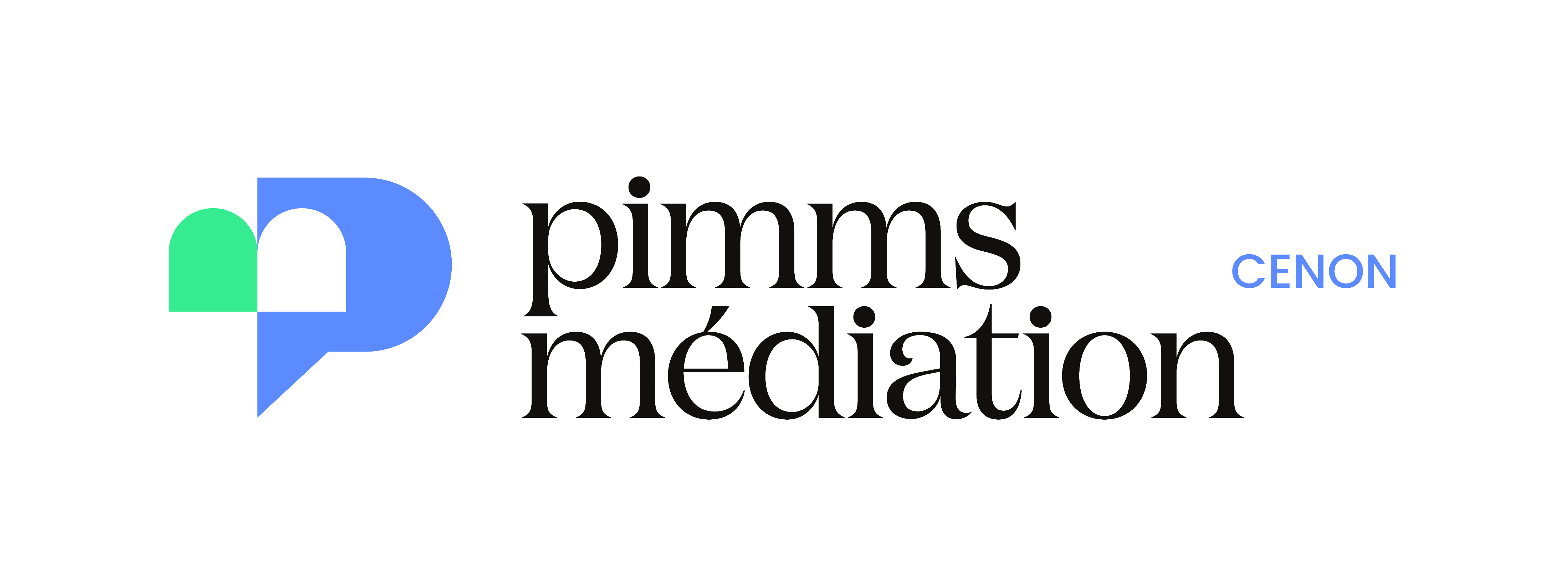 LA PAGE D'ACCUEIL
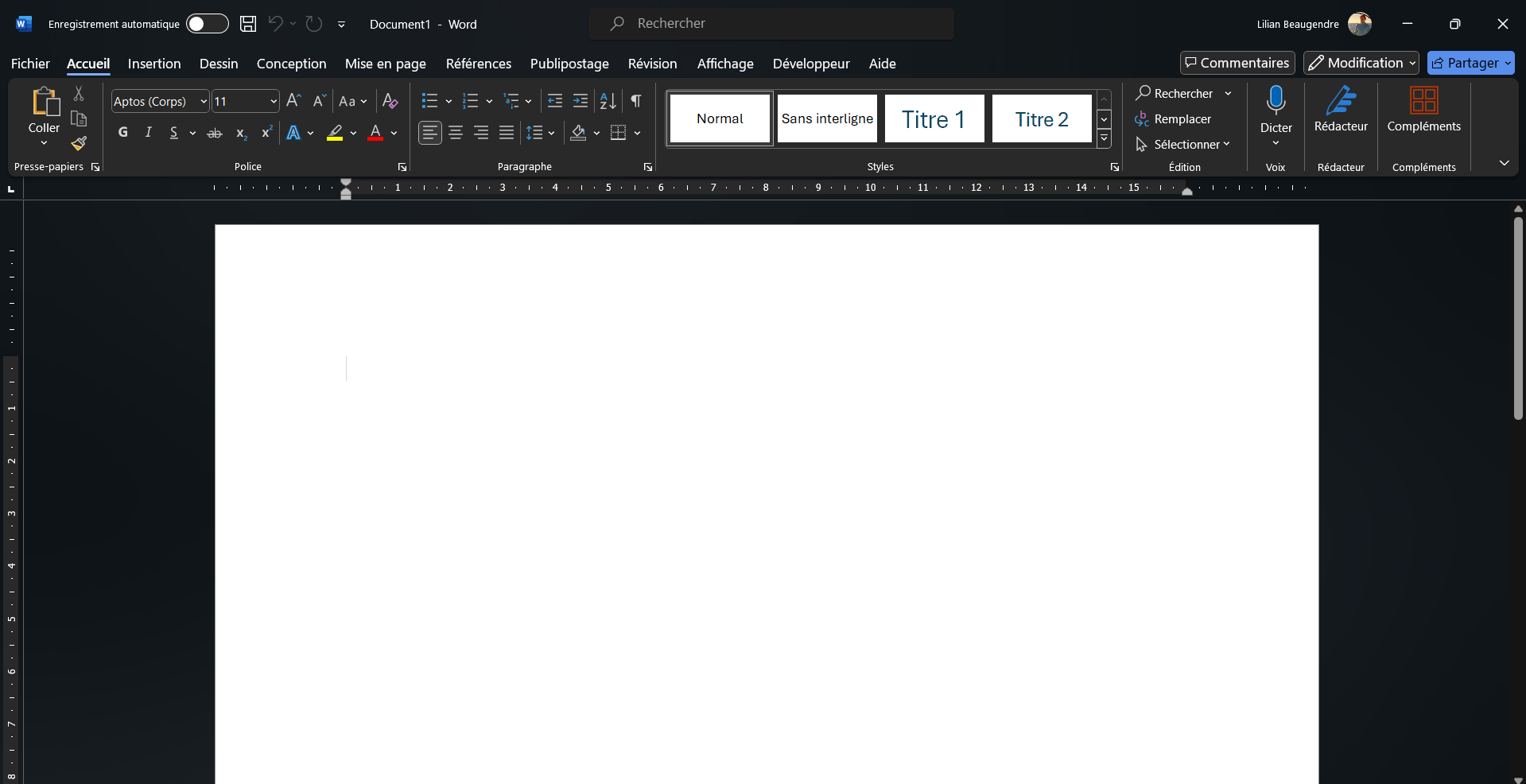 L'onglet "accueil" set à faire les choses les plus basiques
D'un côté, on a tout ce qui concerne la police d'écriture. C'est ici qu'on peut mettre en gras, souligner, changer la taille ou même la couleur de la police
De l'autre côté, on a tout ce qui concerne la mise en page, la numérotation, les paragraphes
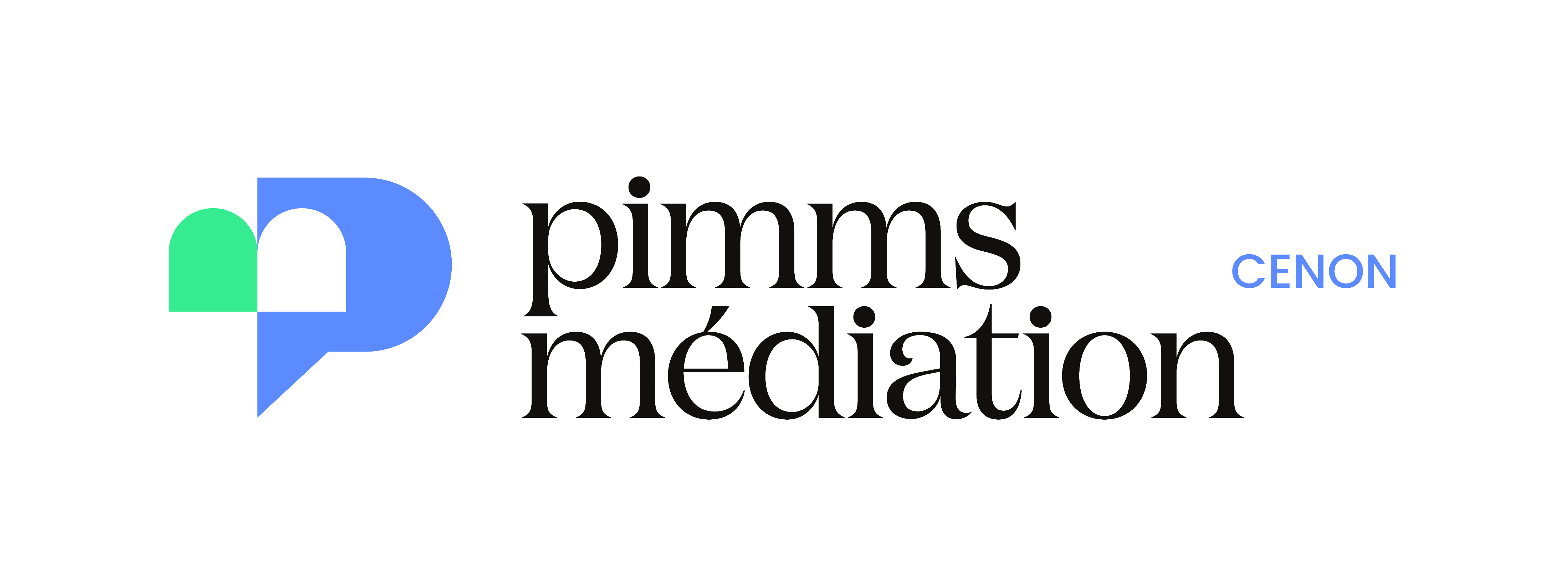 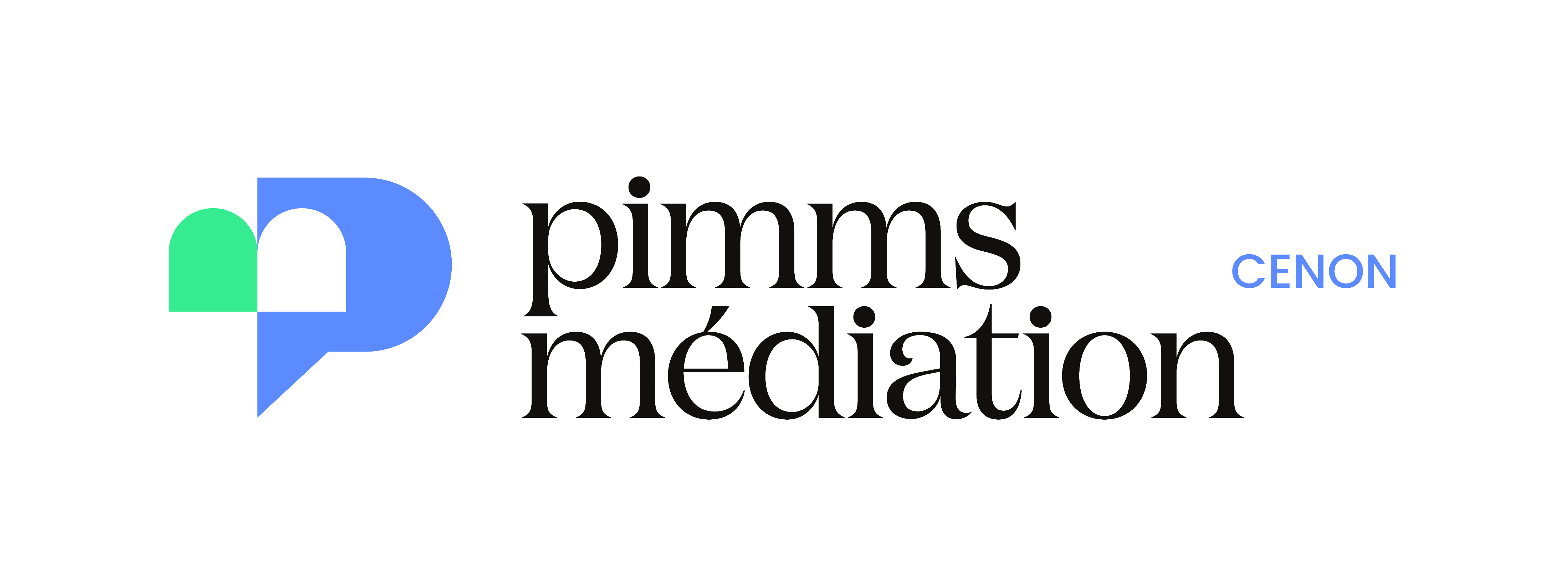 LA PAGE D'ACCUEIL
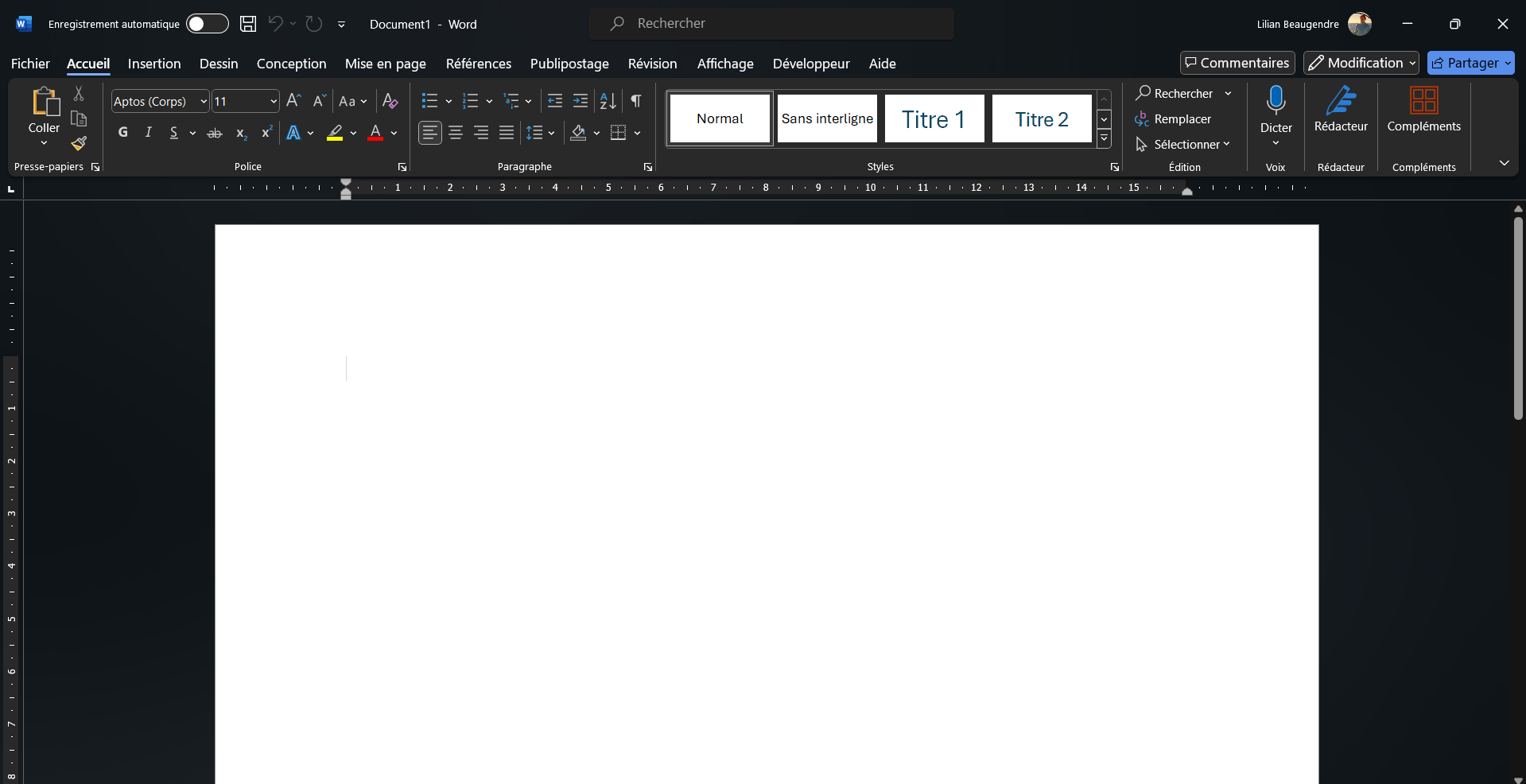 L'onglet "accueil" set à faire les choses les plus basiques
D'un côté, on a tout ce qui concerne la police d'écriture. C'est ici qu'on peut mettre en gras, souligner, changer la taille ou même la couleur de la police
De l'autre côté, on a tout ce qui concerne la mise en page, la numérotation, les paragraphes
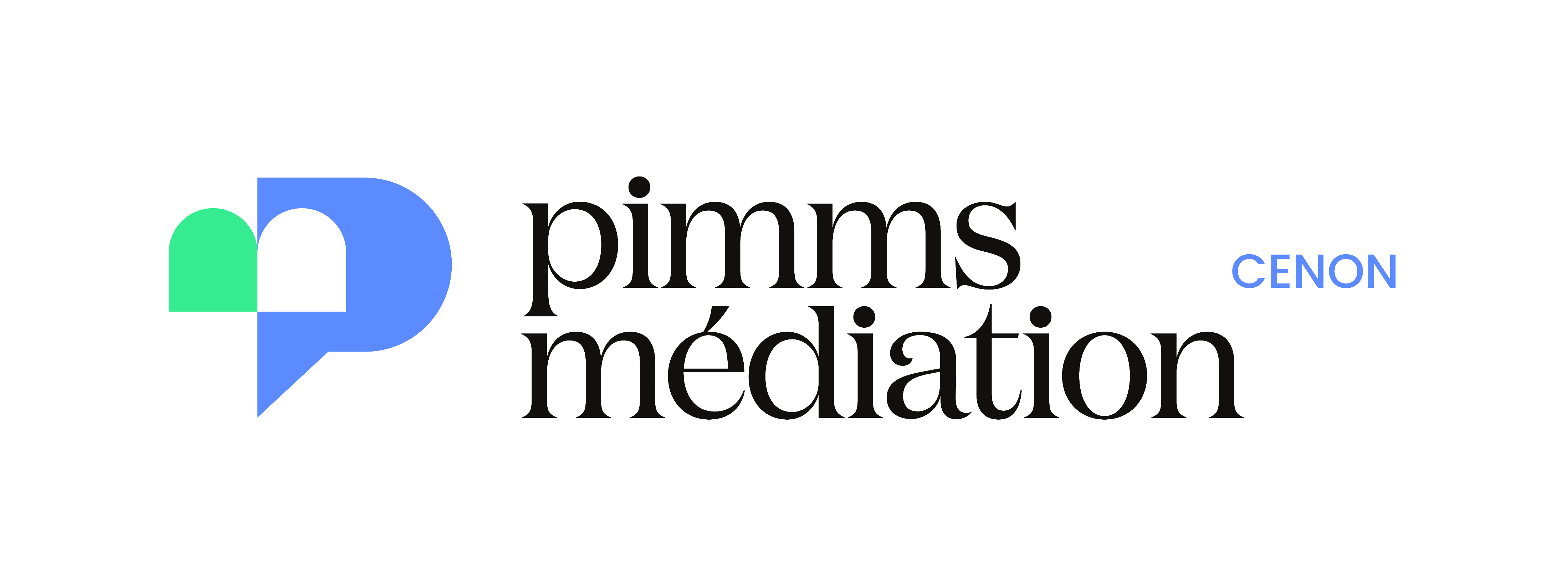 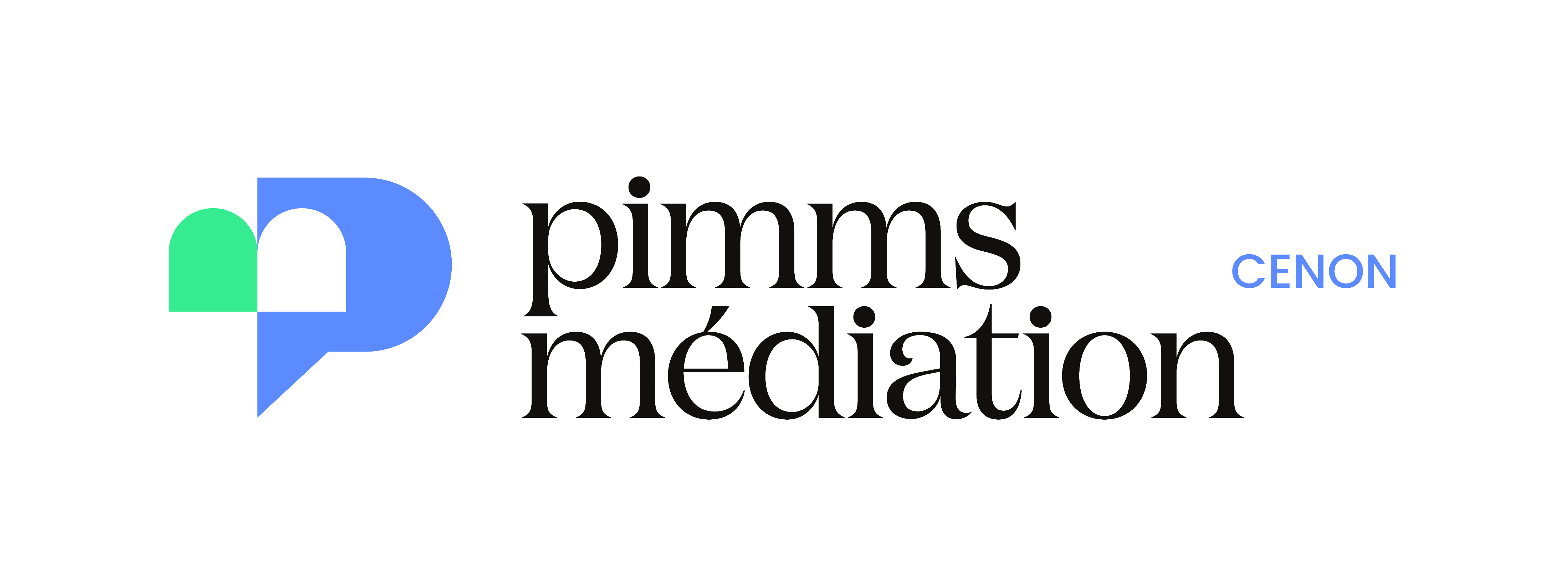 MERCI POUR VOTRE ÉCOUTE ! 
MAINTENANT PLACE À LA PRATIQUE !
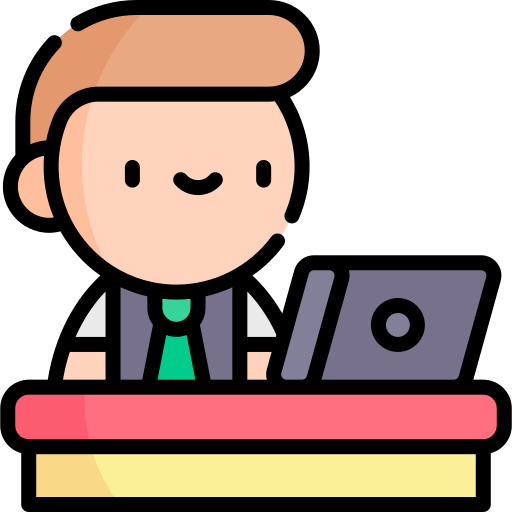